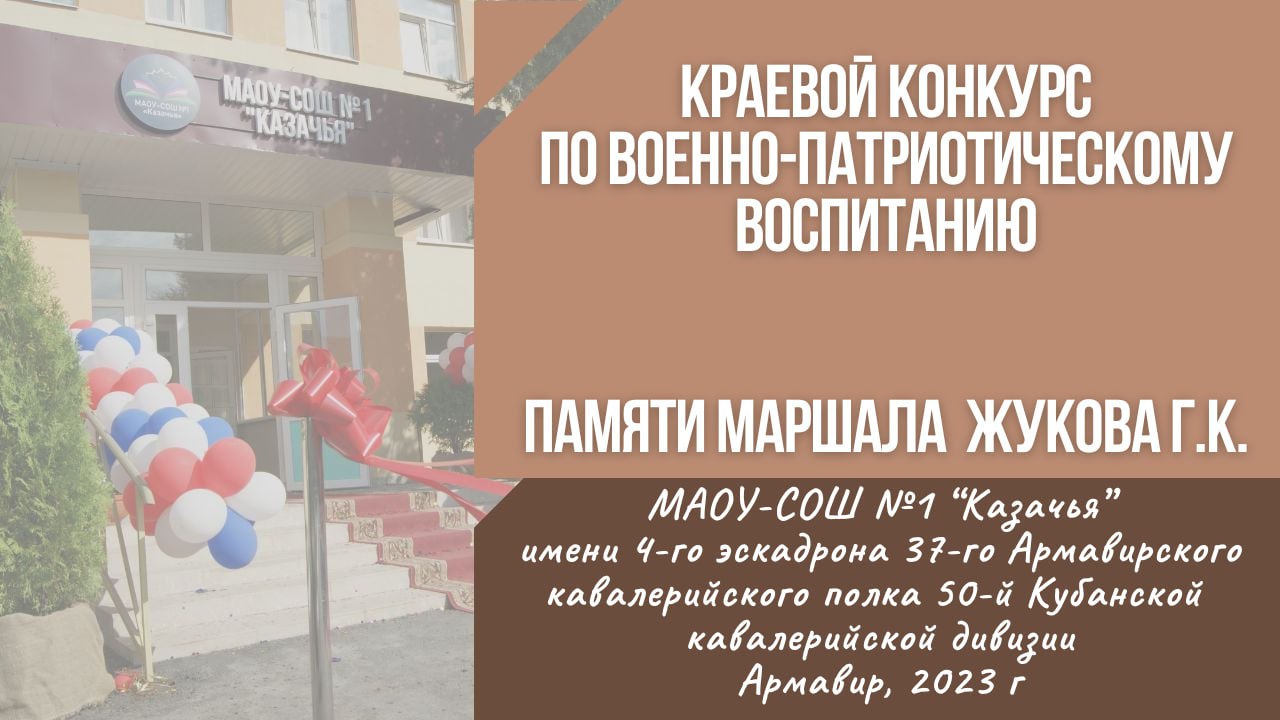 Патриотическое воспитание школьников – это повышение активности будущих граждан, развитие ответственности, сохранение духовности, укрепление государства.В нашей школе данное направление является приоритетным. Оно проявляется через целый ряд мероприятий таких, как:- Поднятие флага России, Краснодарского края и Армавира;- Торжественные линейки, посвящённые знаменательным датам; - Уроки мужества, посвящённые разным датам и темам;- Всероссийские акции («Казачий диктант», Акция "Защитник«, «Подарок своими руками», киноуроки, «Мы все вместе!», Акция в поддержку российских военнослужащих, «Рисуем Победу-2023», «Служу России», «Патриотические стихотворения», «Окна Победы», «Знак Удачи», «Капля жизни» );- Всероссийские открытые онлайн-уроки;- Православные праздники;- Классные часы;- Открытые уроки;- Кросс-походы, турслёты;- Литературные гостиные;- Вечер - встреча «Помнить тех, кто родину спас»;- Муниципальные соревнования «Казачьи старты»;- Зональный конкурс «Патриотическая песня»;- Встречи с военными и ветеранами;- Спортивная неделя;- Праздничные мероприятия;- Вахта Памяти, Пост №1;- Участие в военно-патриотическом фестивале «Будь первым!»- Всероссийские открытые родительские онлайн-собрания;- Духовные беседы;- «Всекубанский слёт – 2023»;- Творческие конкурсы;- Строевая подготовка;- Дни единых действий;- Военно-спортивная игра «Зарница»;- Поздравления для ветеранов;- Парад Победы, Бессмертный полк;- Велопробег «Победа 78»; - Чамлыкский поминовения, Михайловские поминовения;- Выставки школьных музеев;- Проект «Казачий дух», сотрудничество с  краснодарской региональной православной спортивно-патриотической общественной организация "Сила логоса«;- Выборы атамана школы.
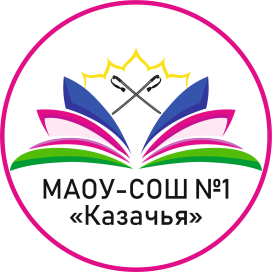 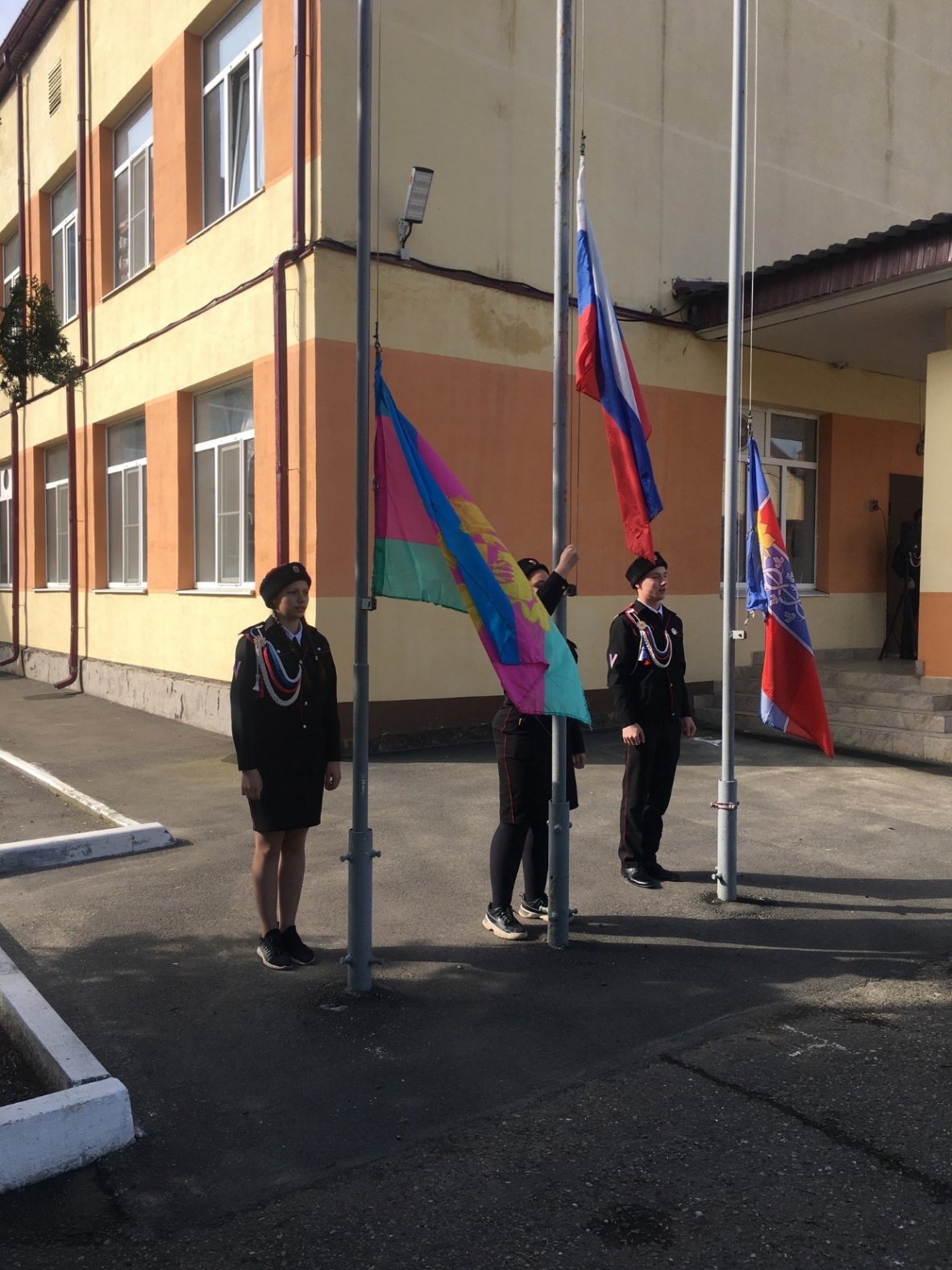 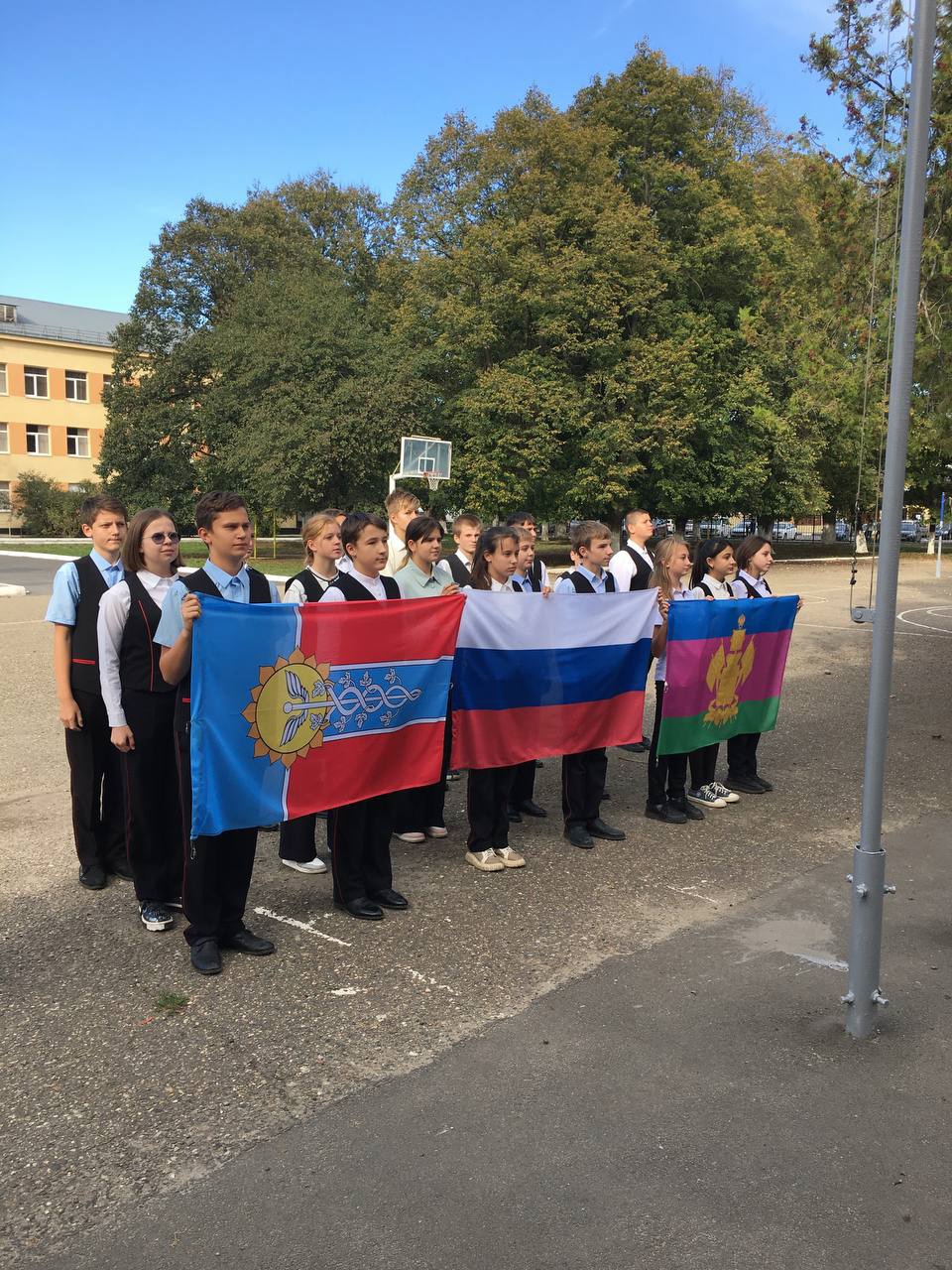 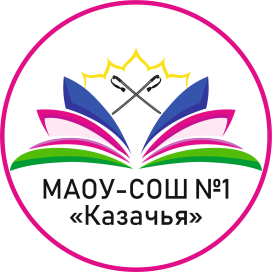 Церемонии поднятия флага
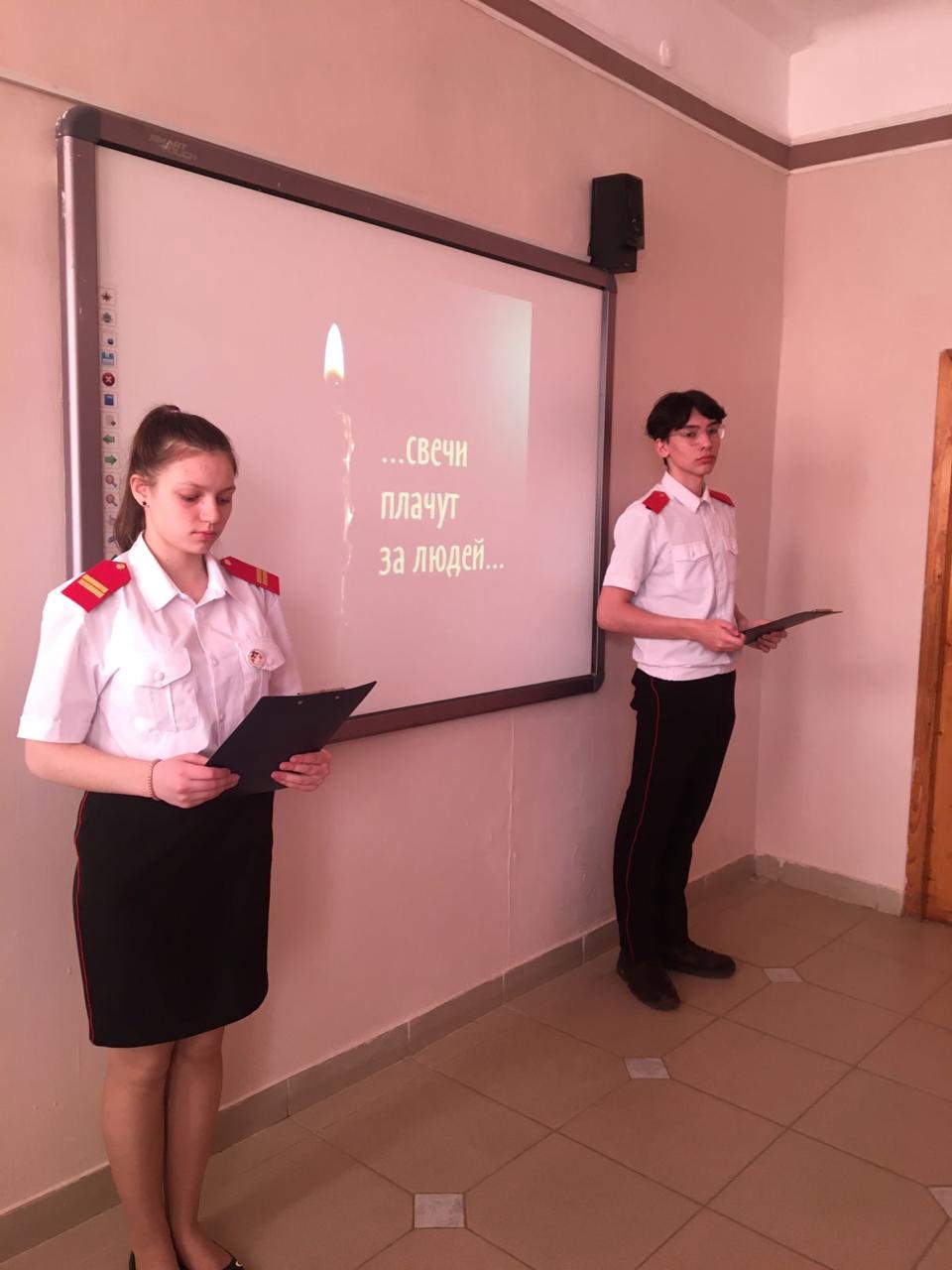 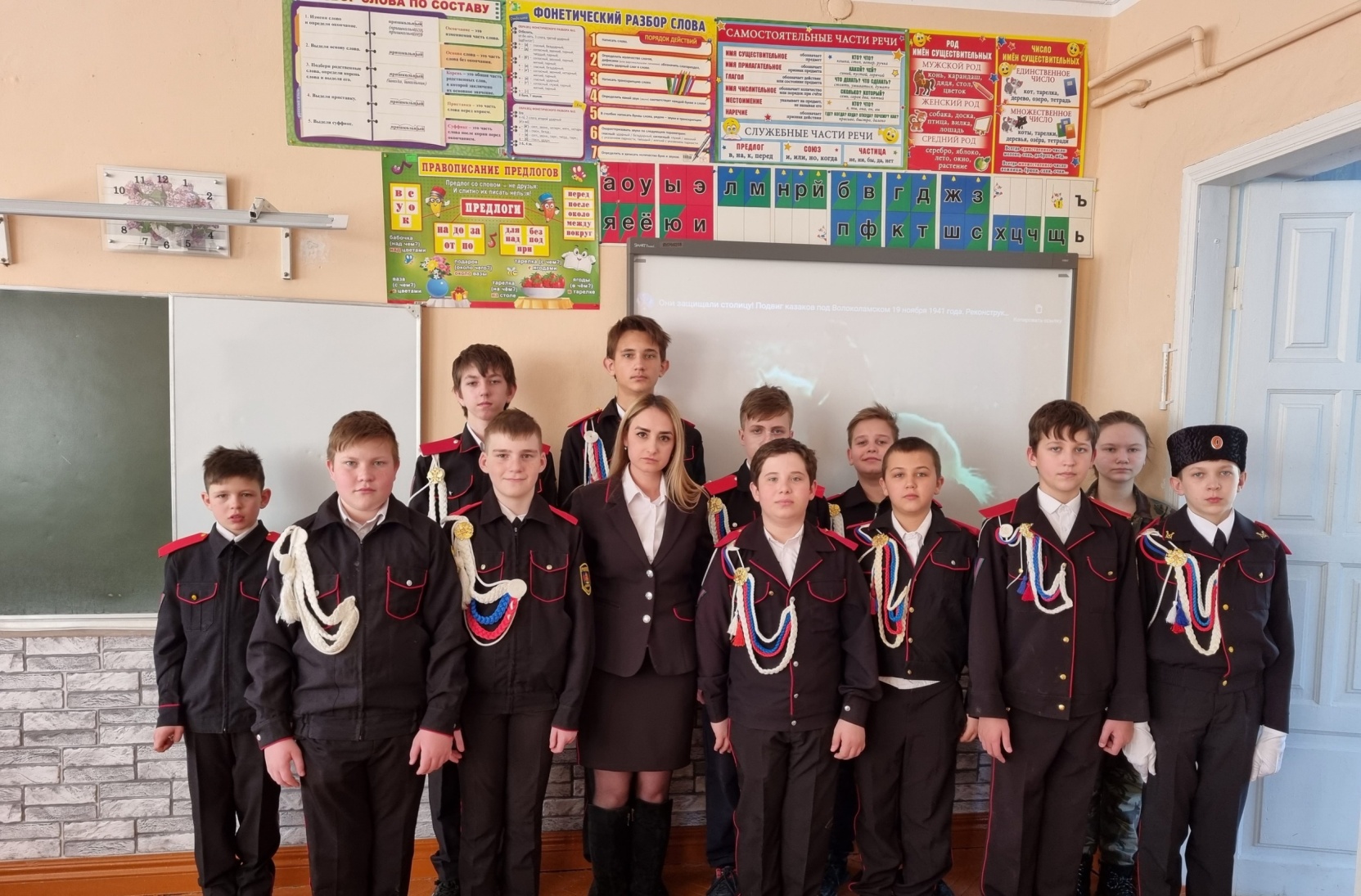 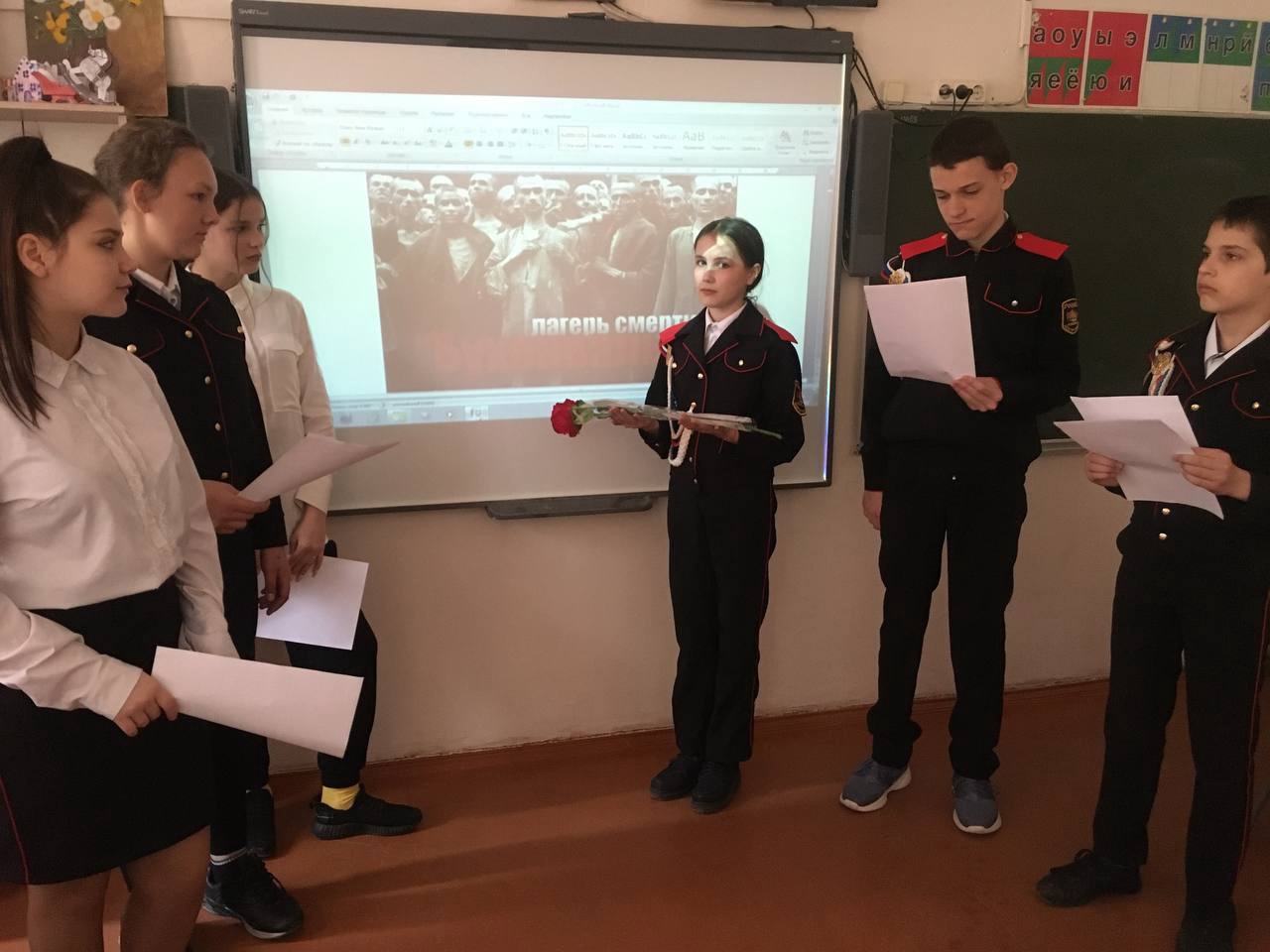 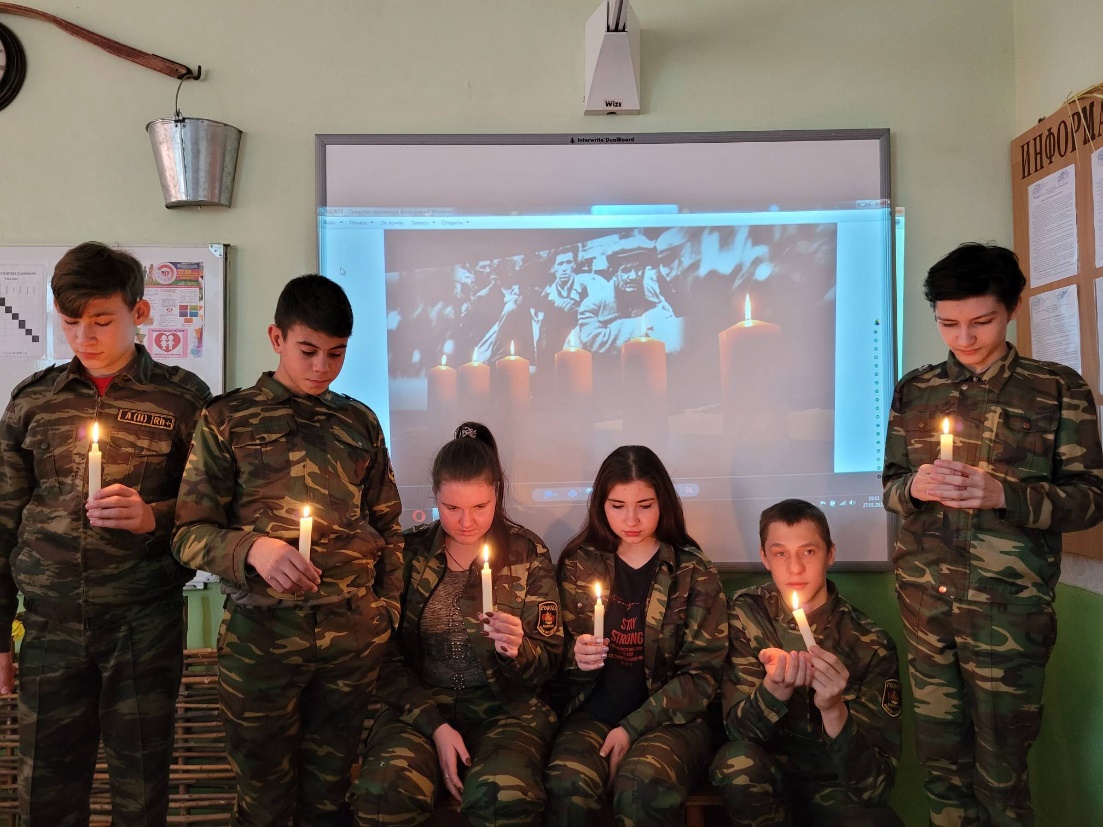 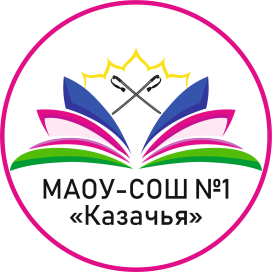 Уроки мужества
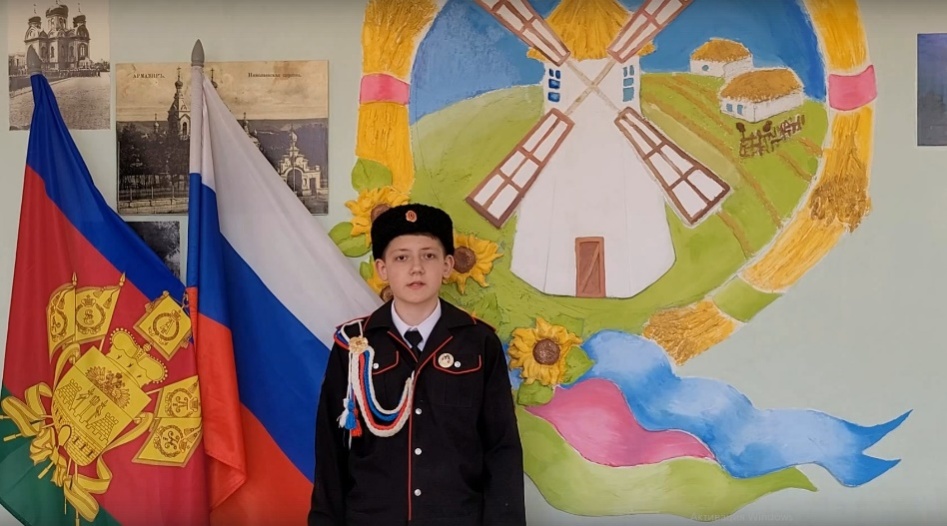 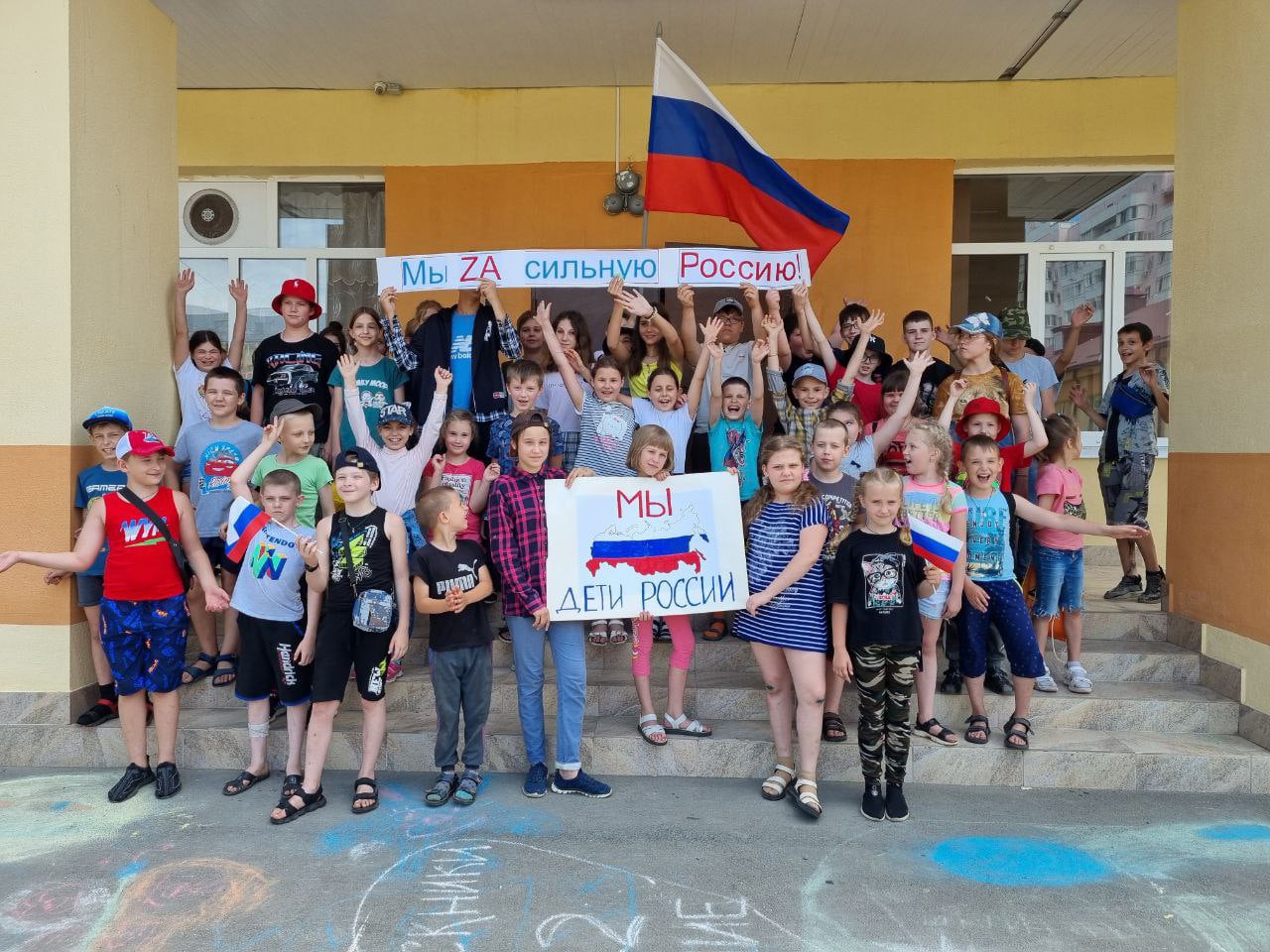 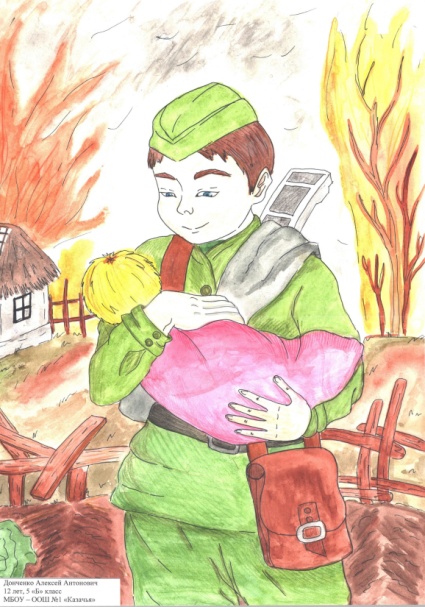 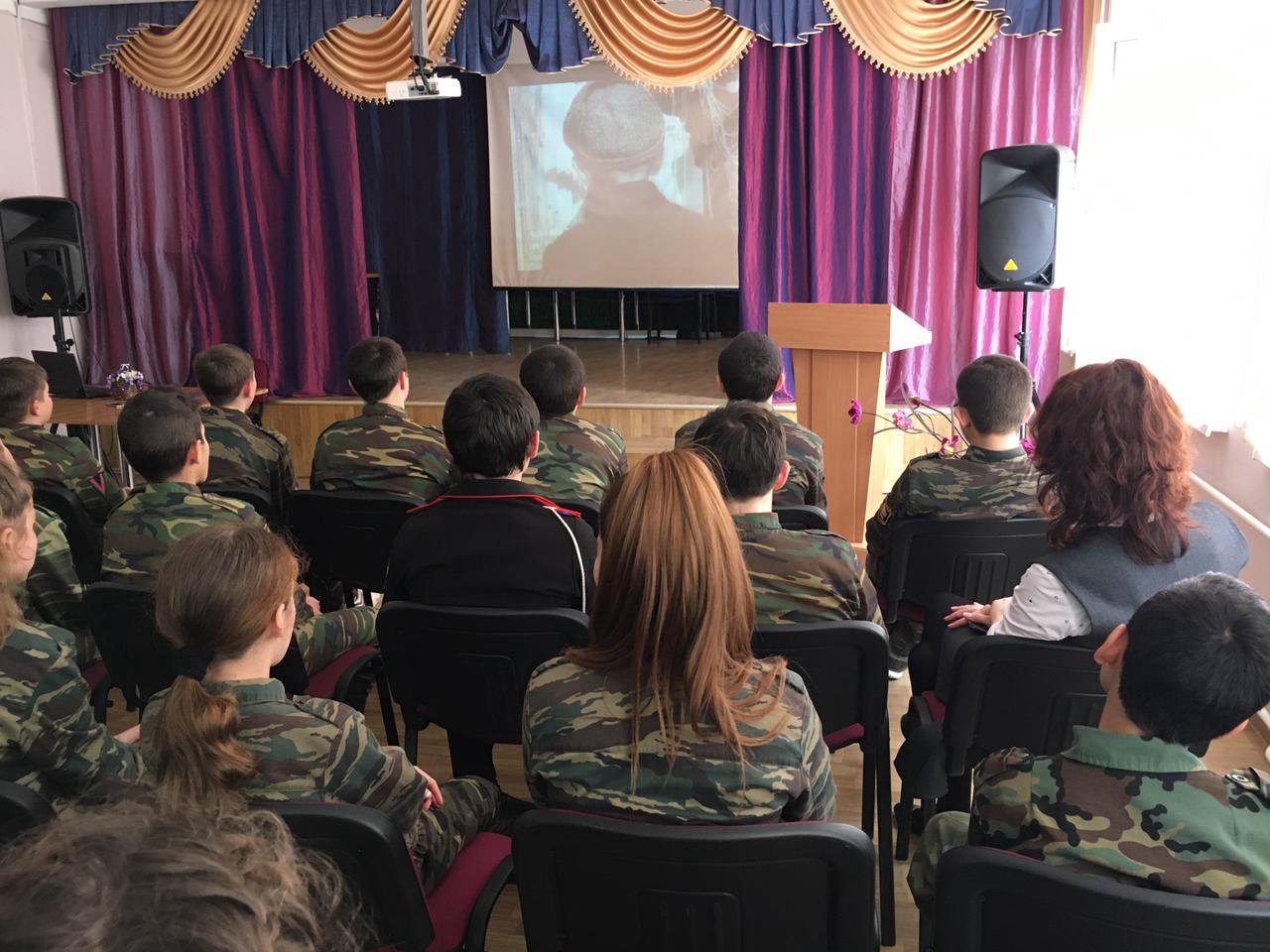 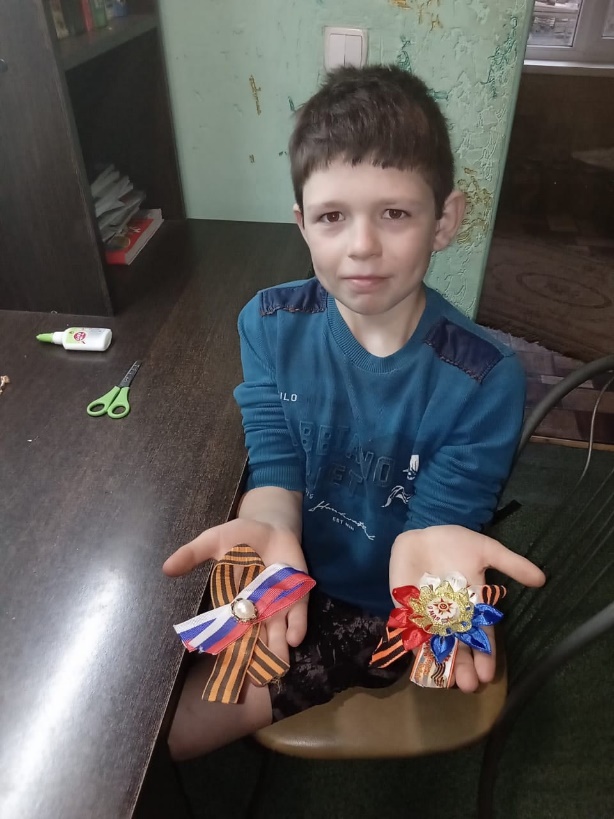 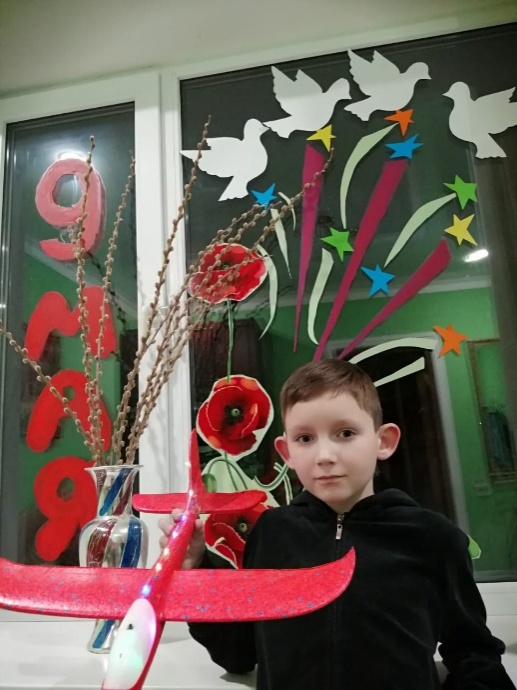 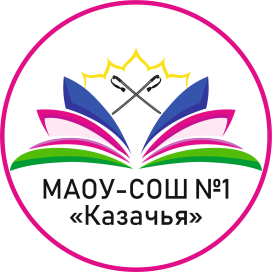 Всероссийские акции
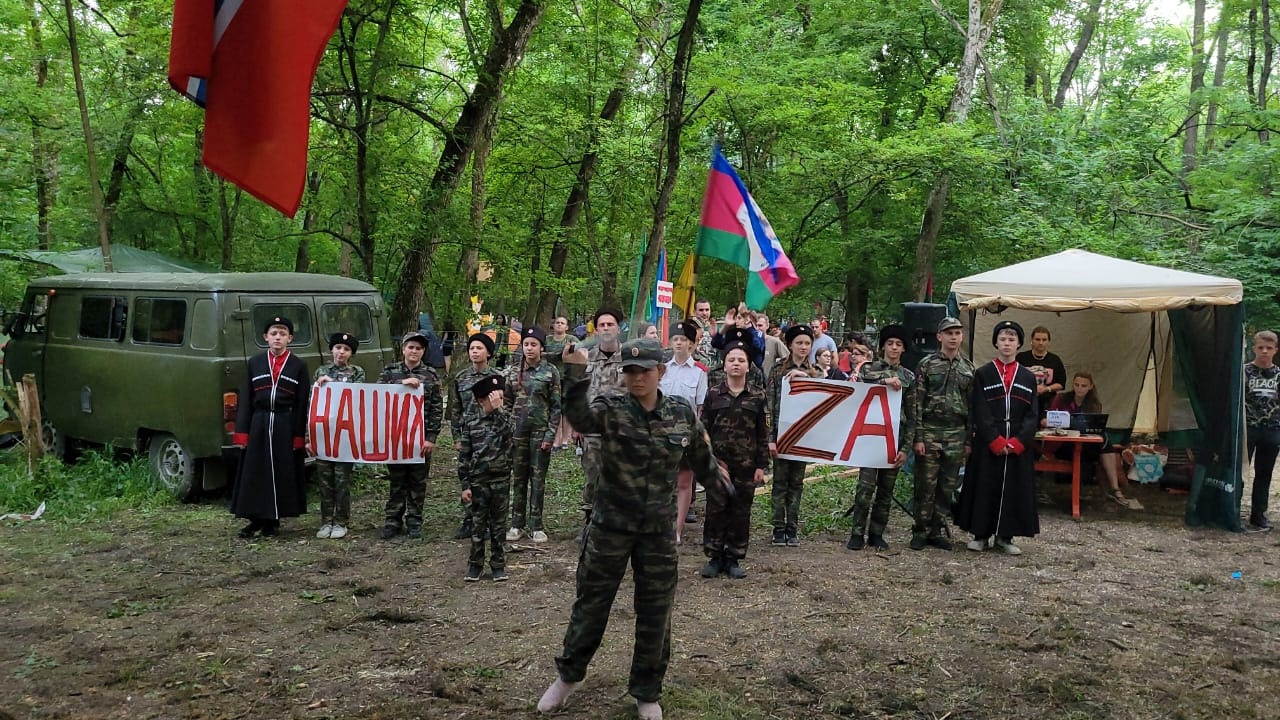 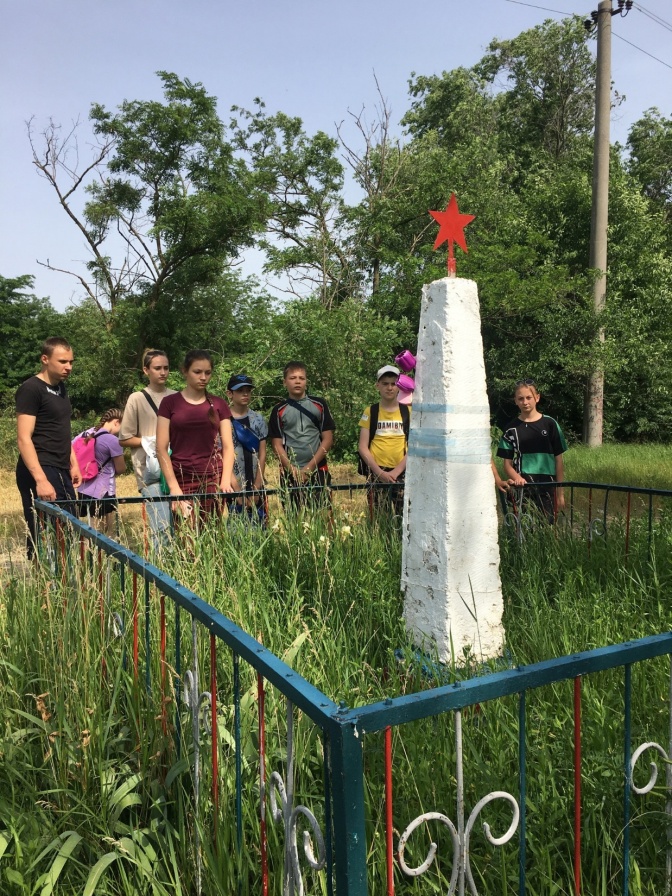 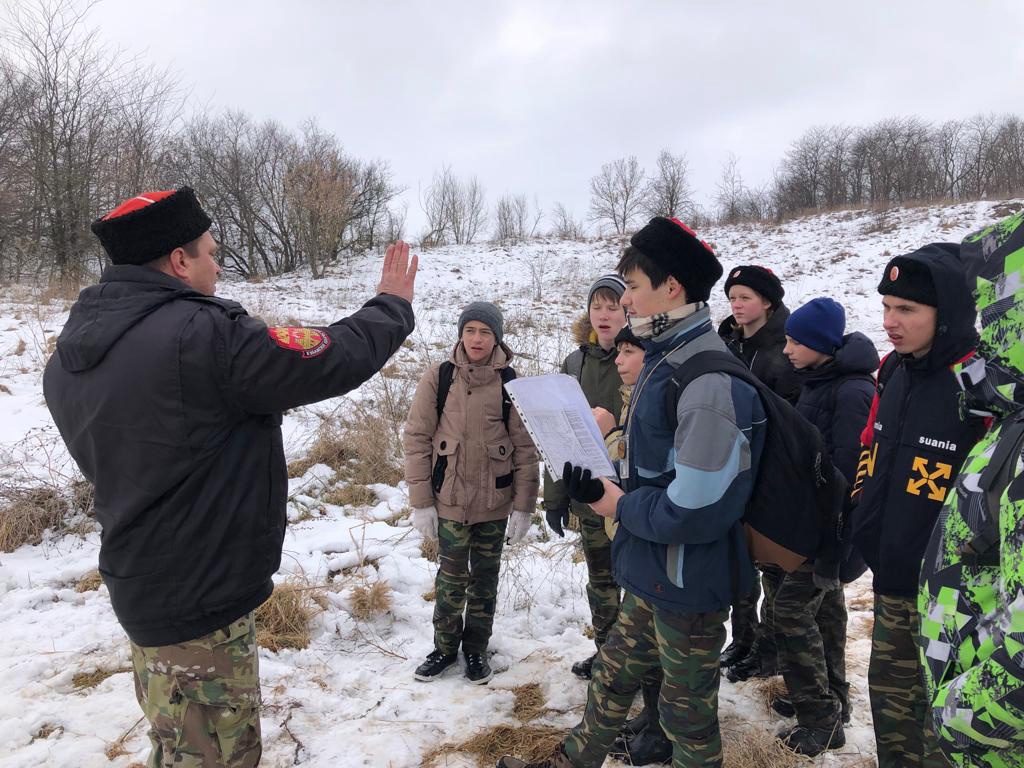 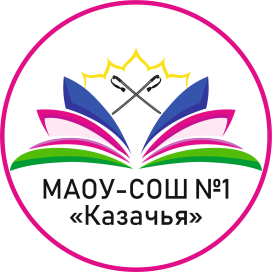 Кросс-походы, турслёты
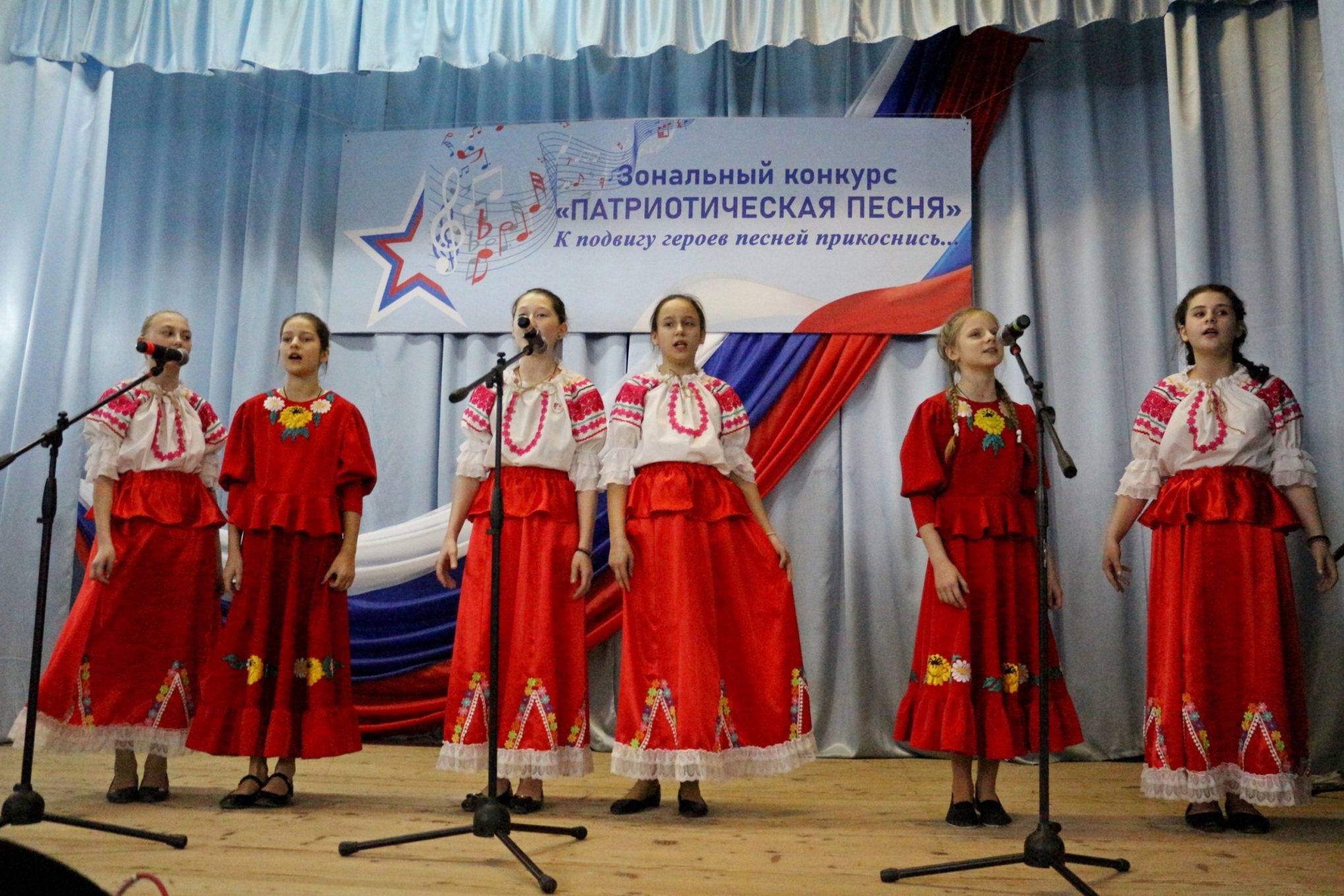 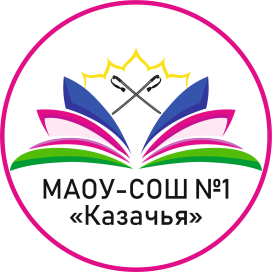 Зональный конкурс «Патриотическая песня»
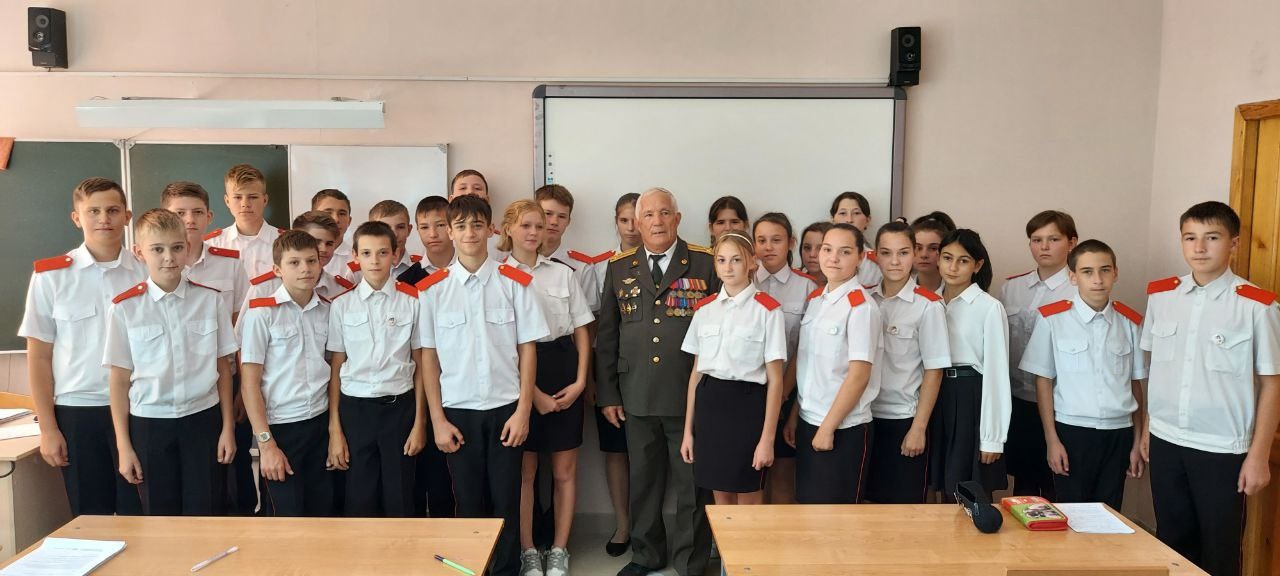 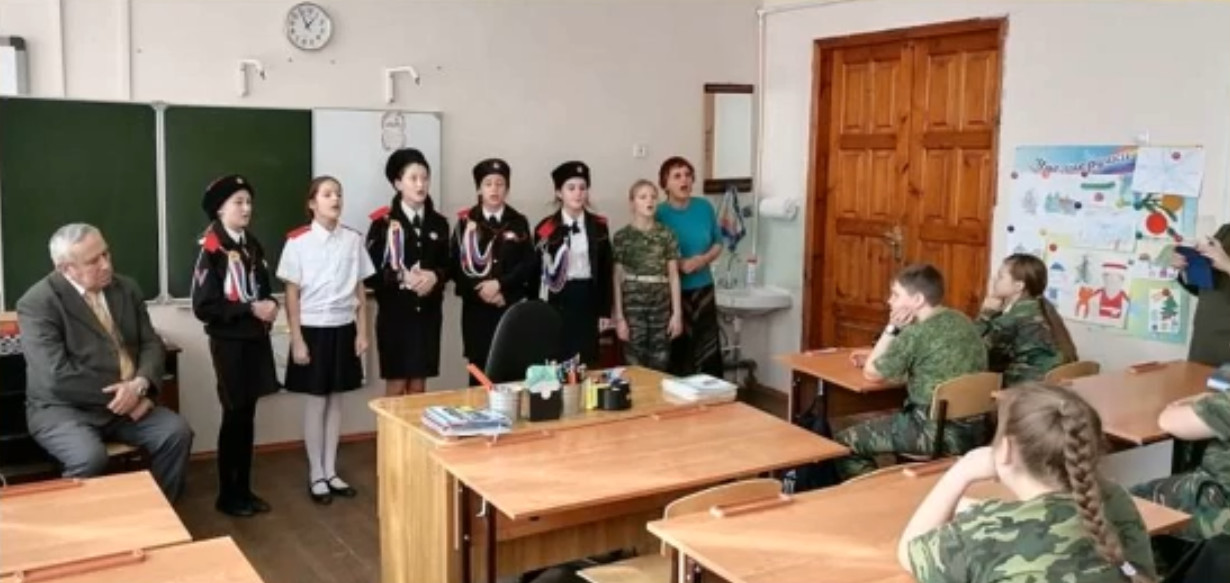 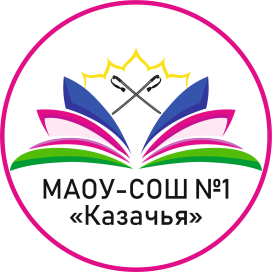 Встречи с военными и ветеранами
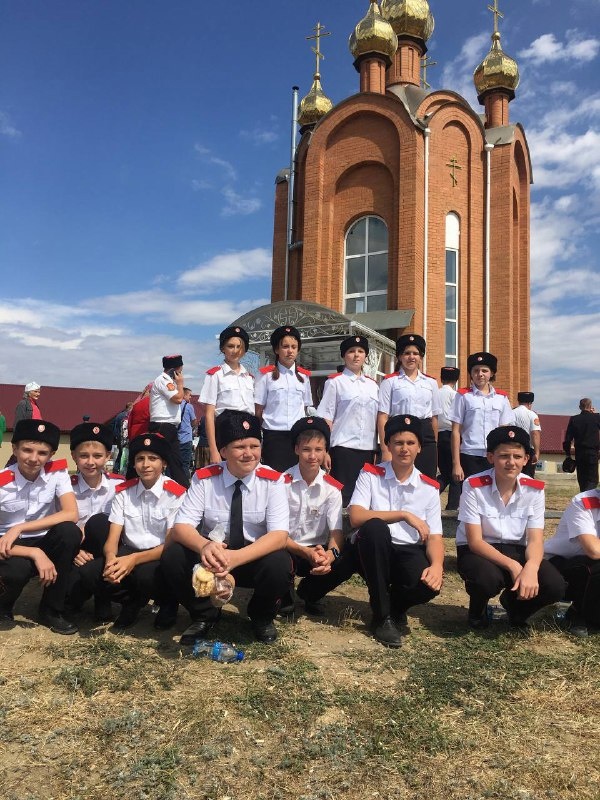 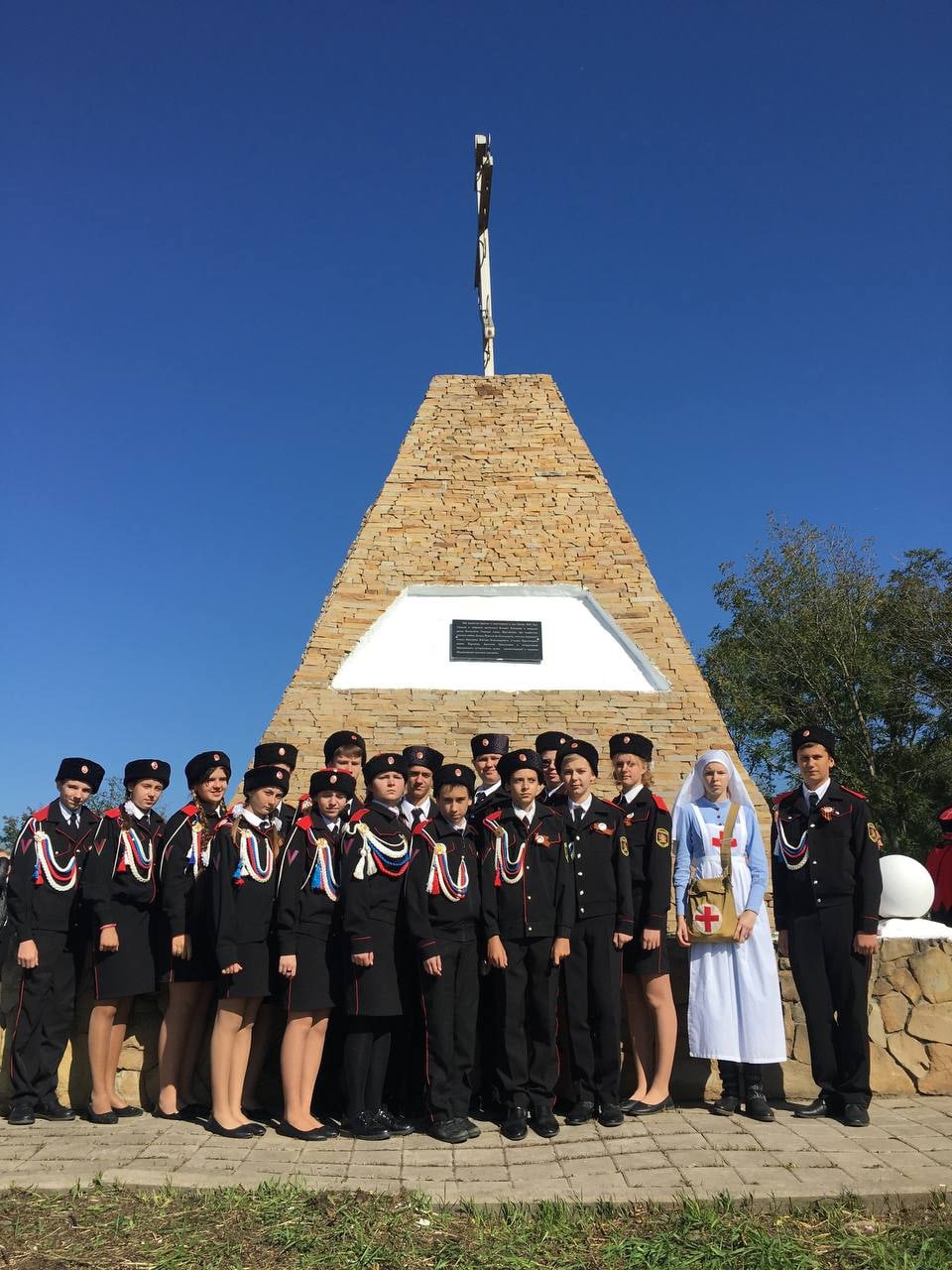 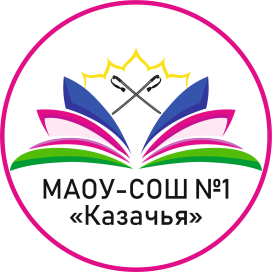 Чамлыкский поминовения, Михайловские поминовения
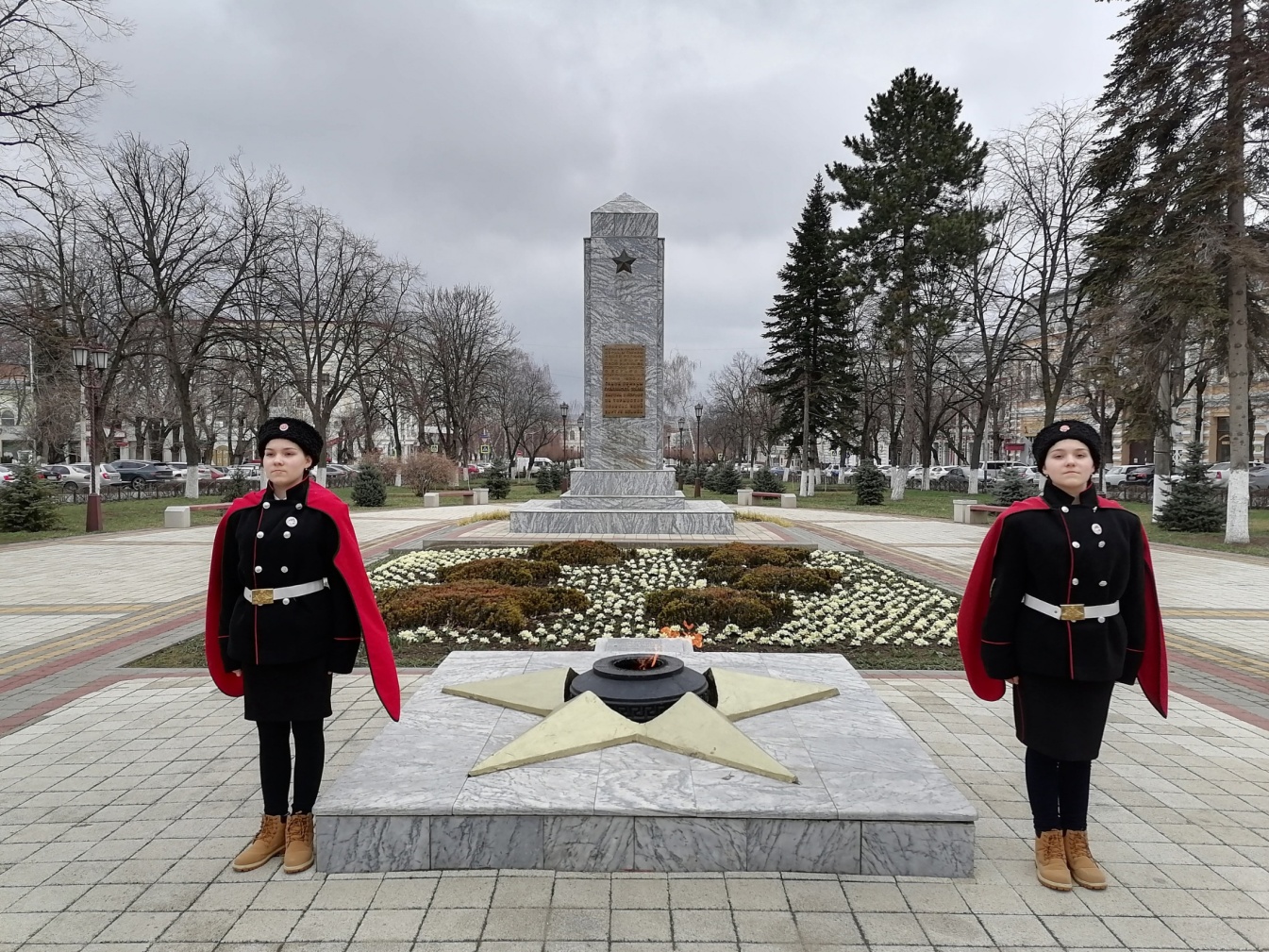 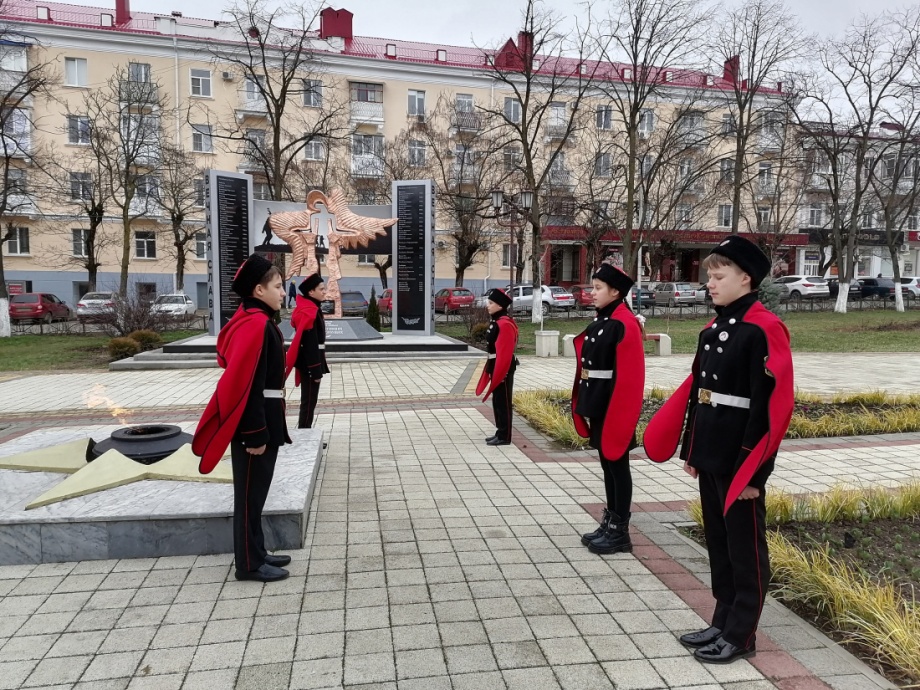 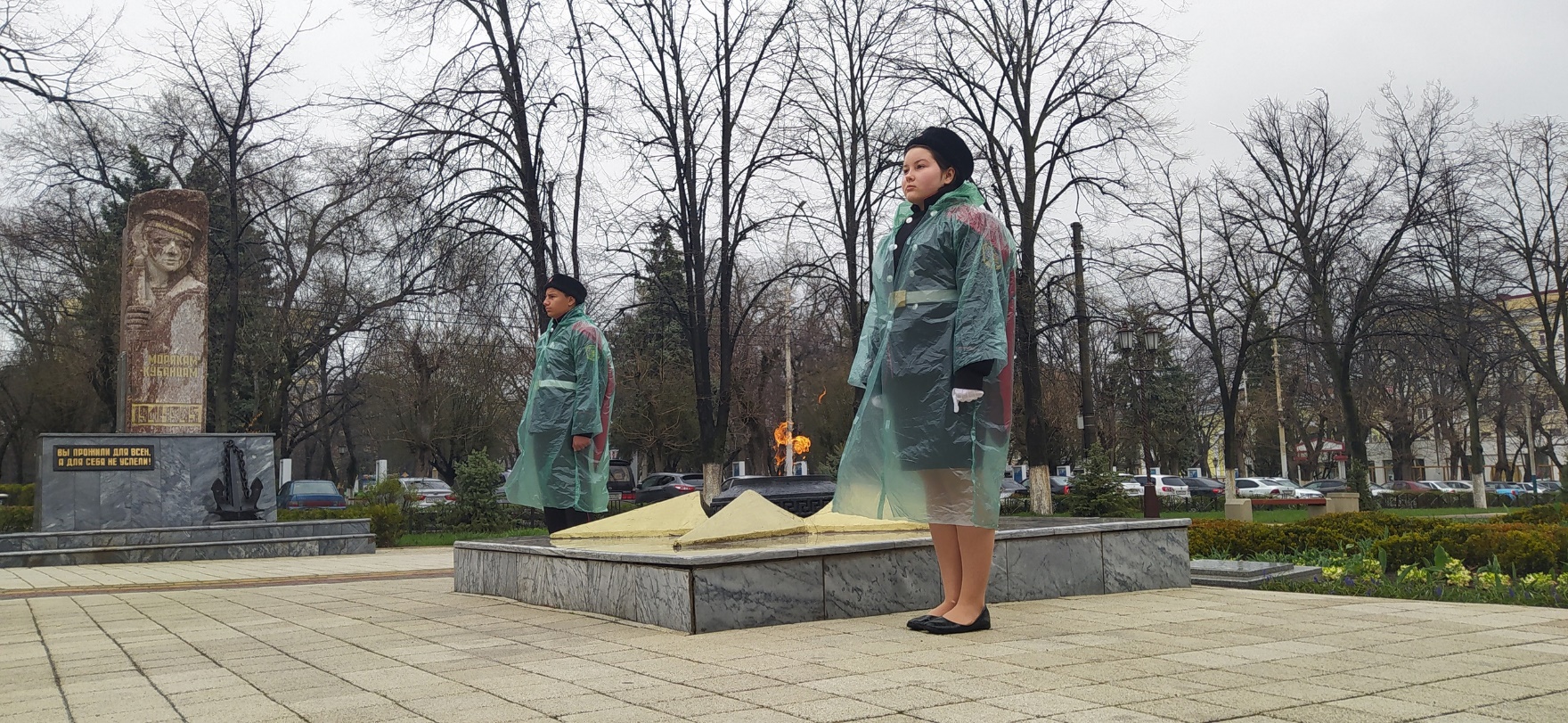 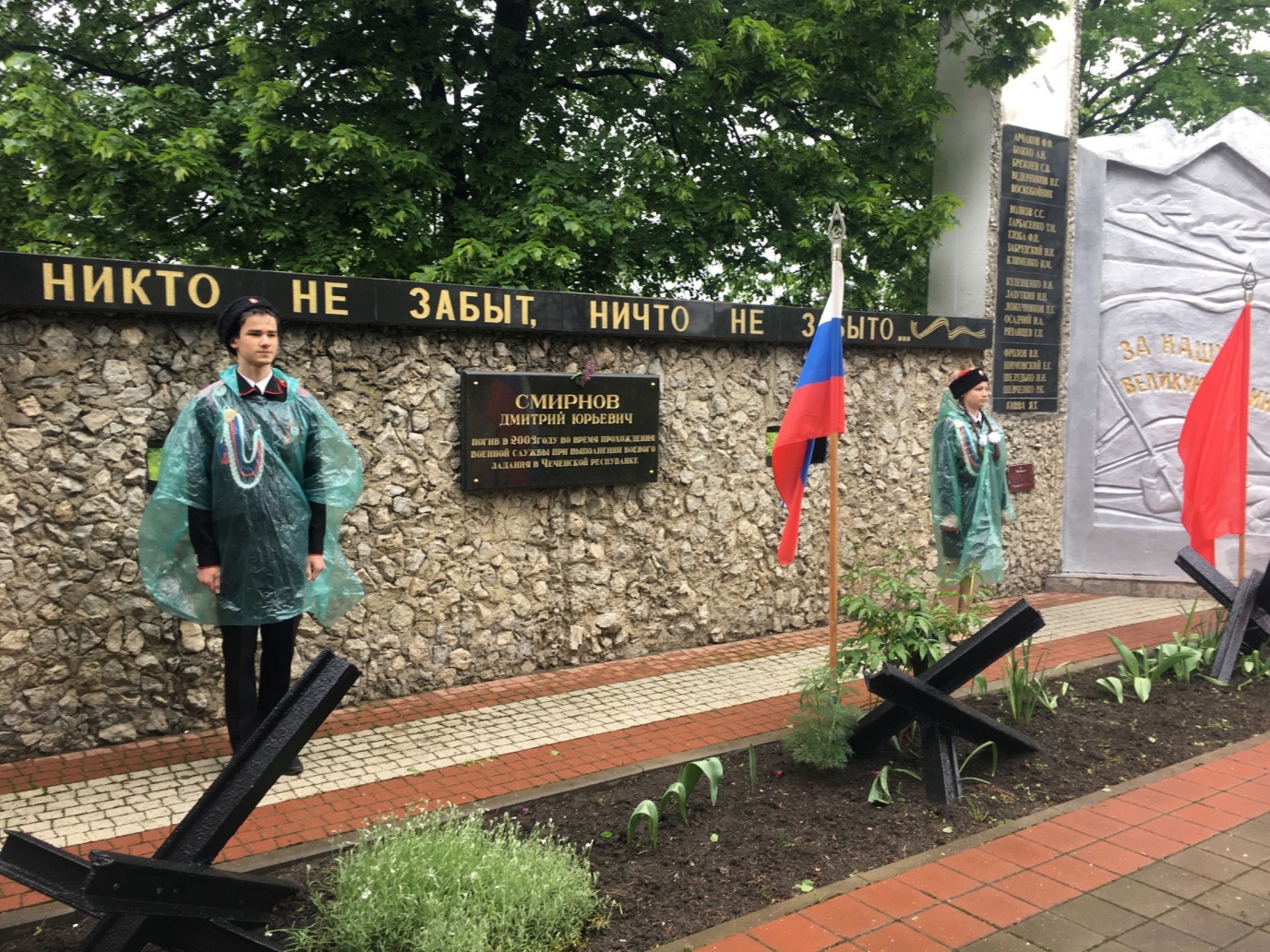 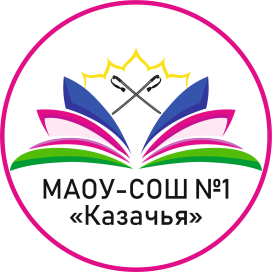 Вахта Памяти, Пост №1
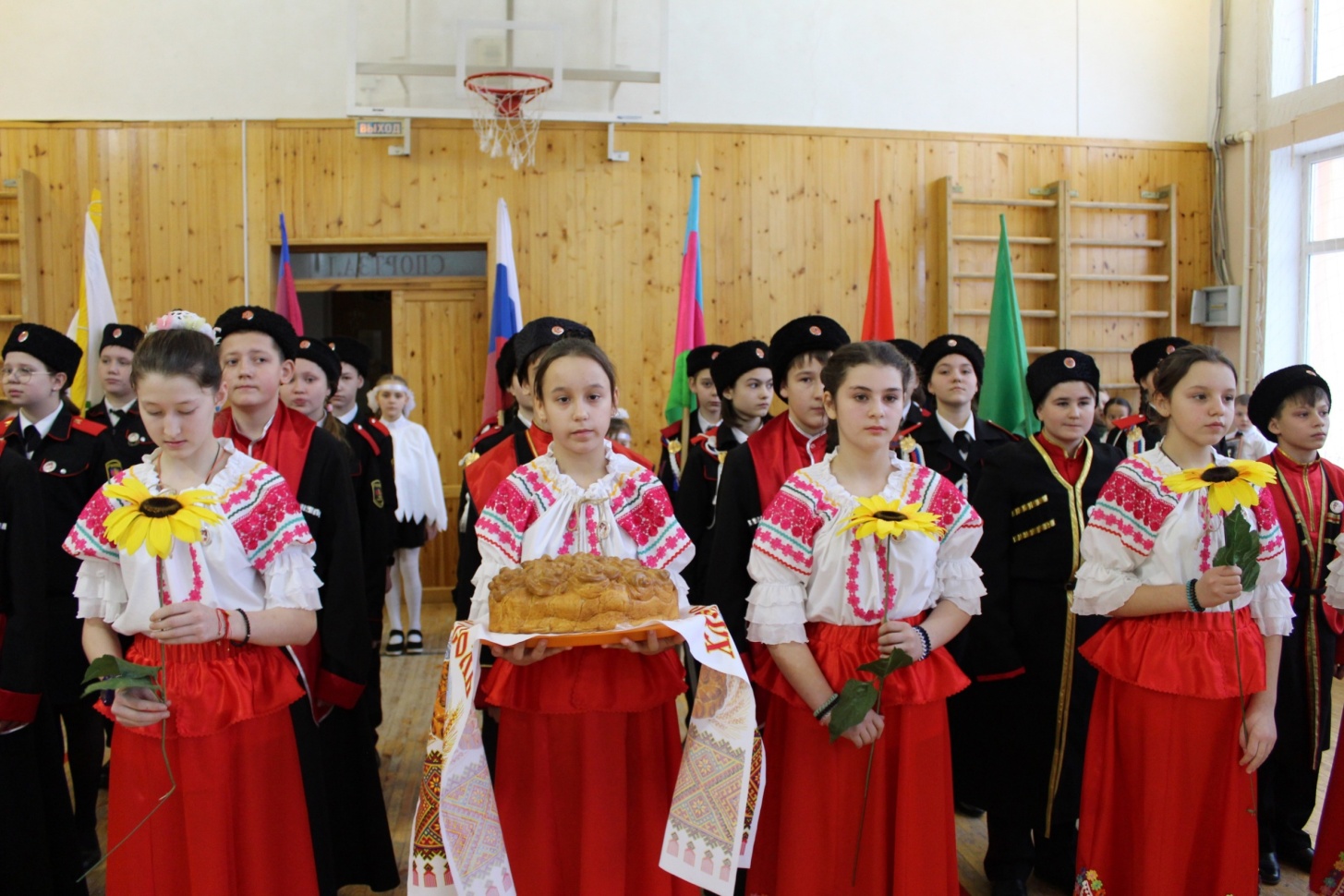 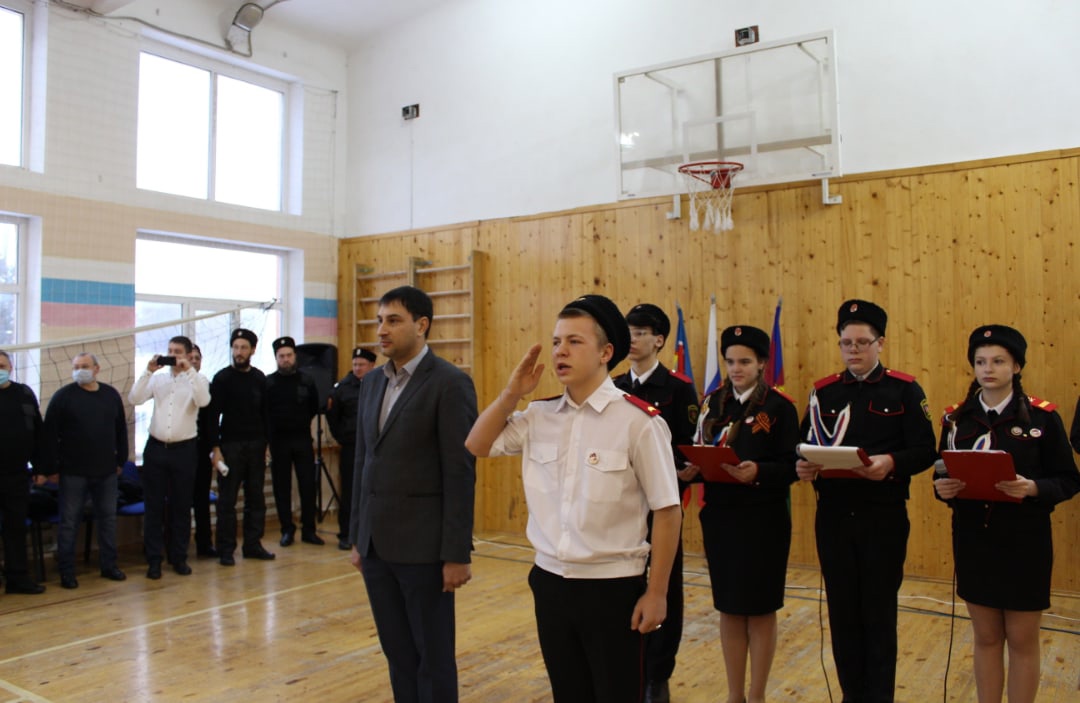 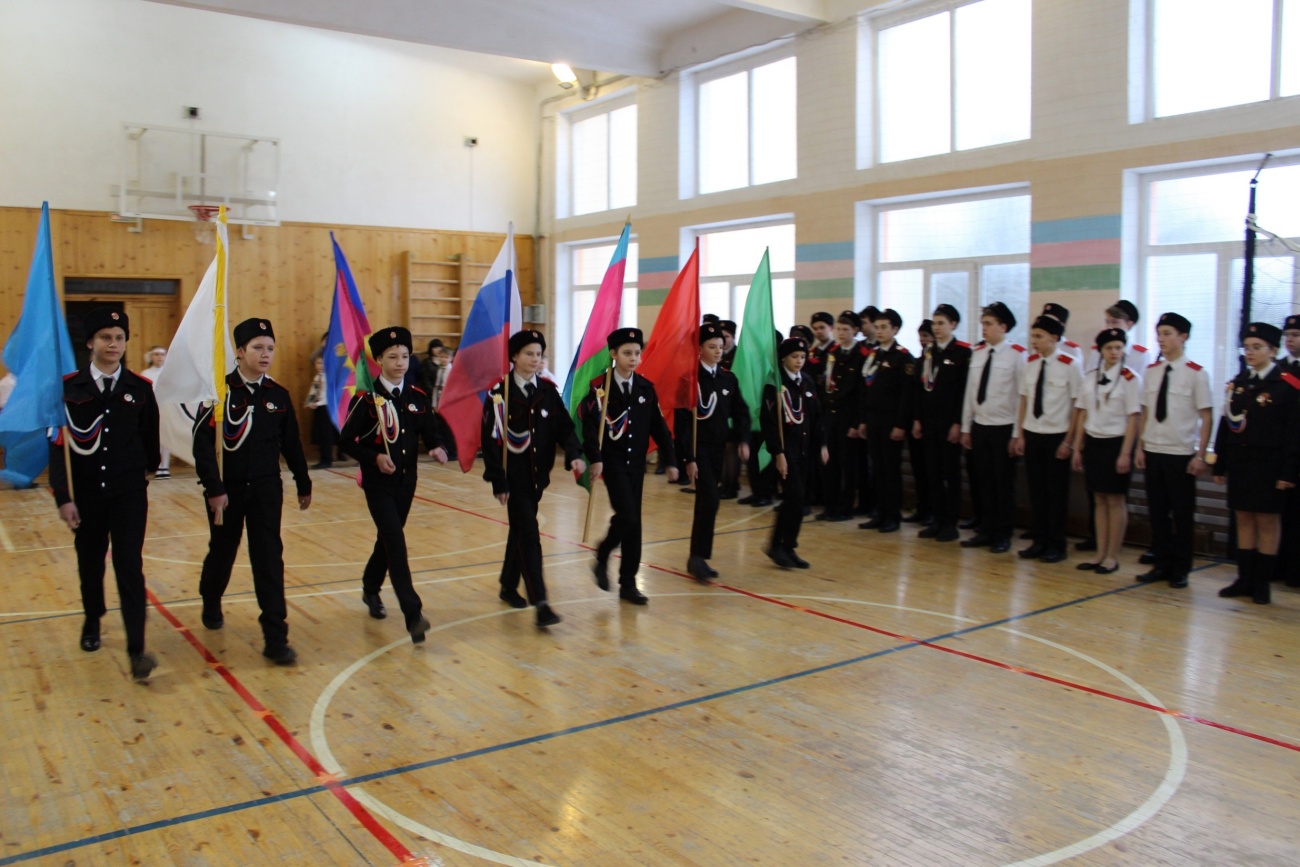 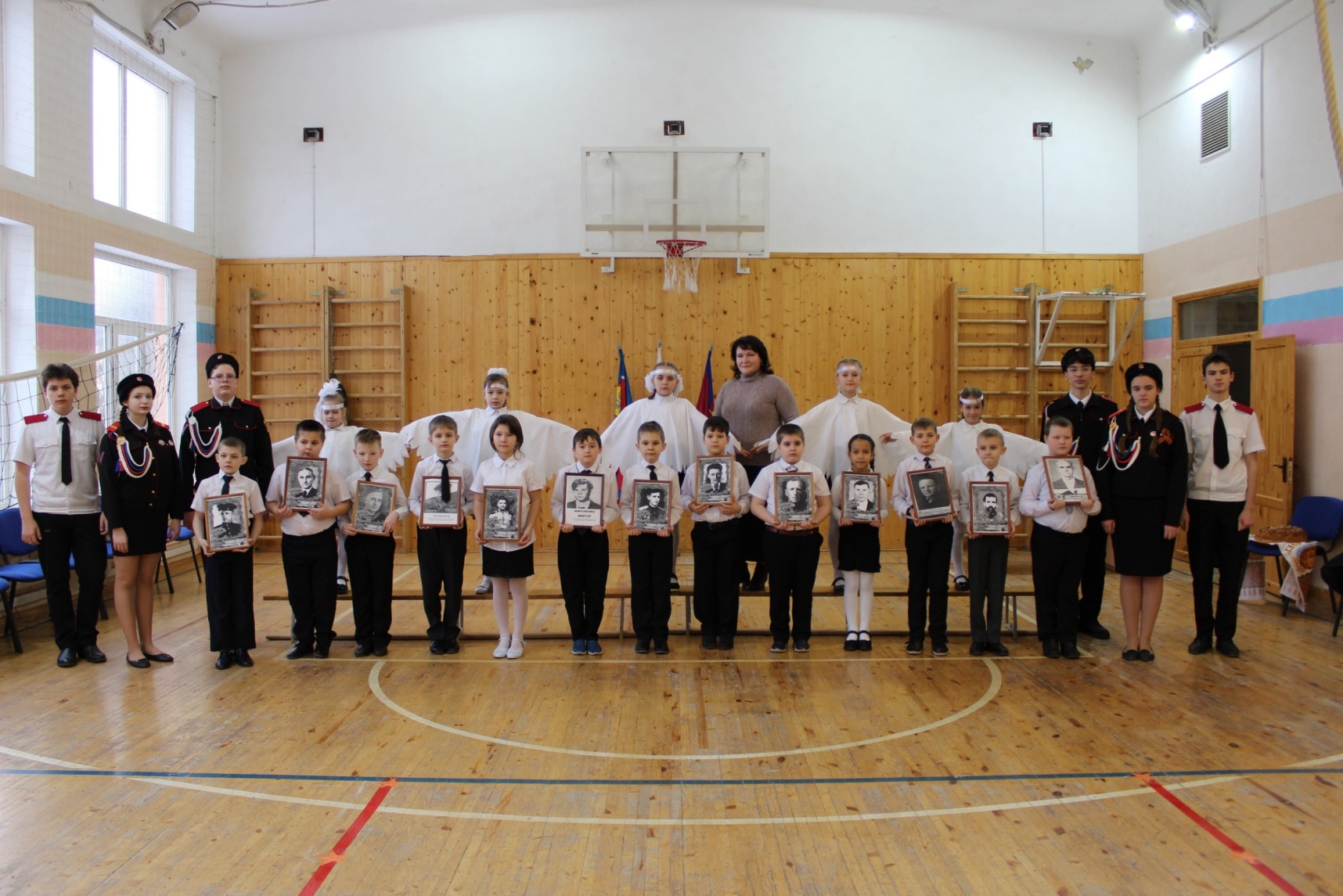 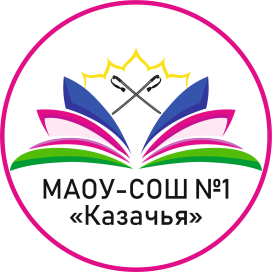 Открытие военно-патриотического месячника
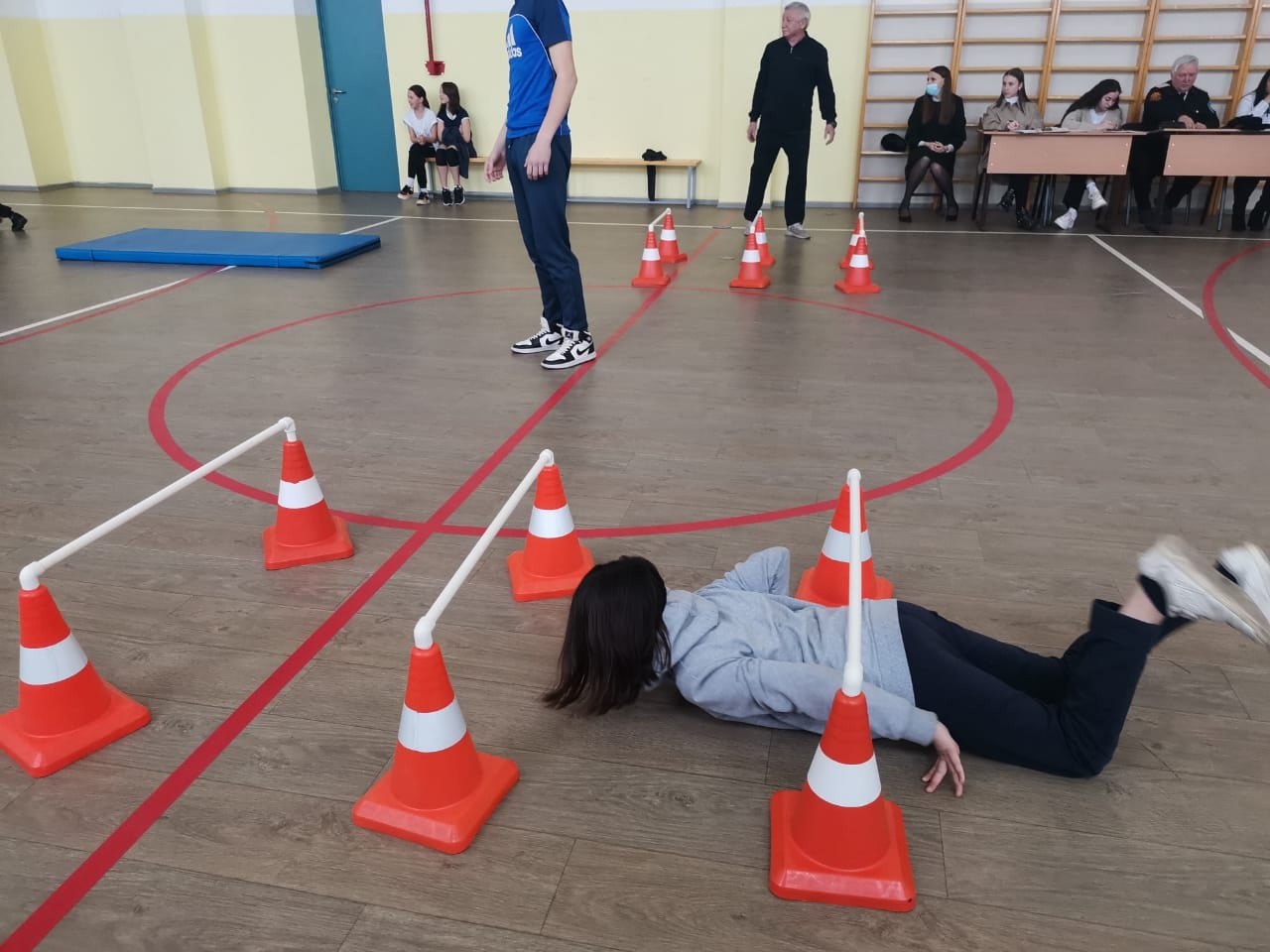 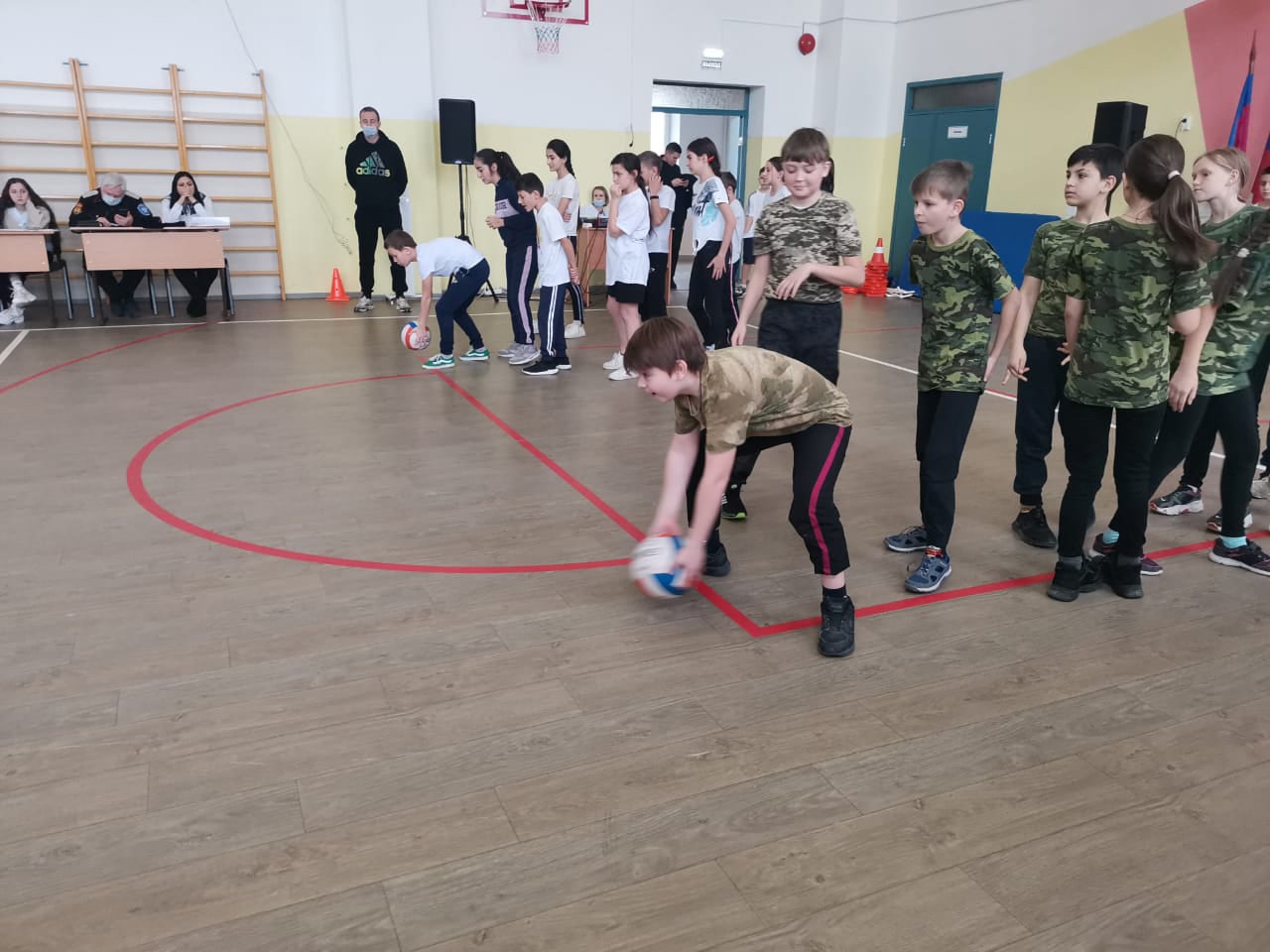 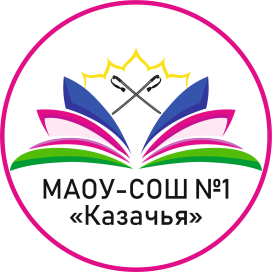 Муниципальные соревнования «Казачьи старты»
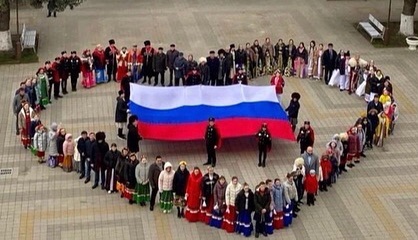 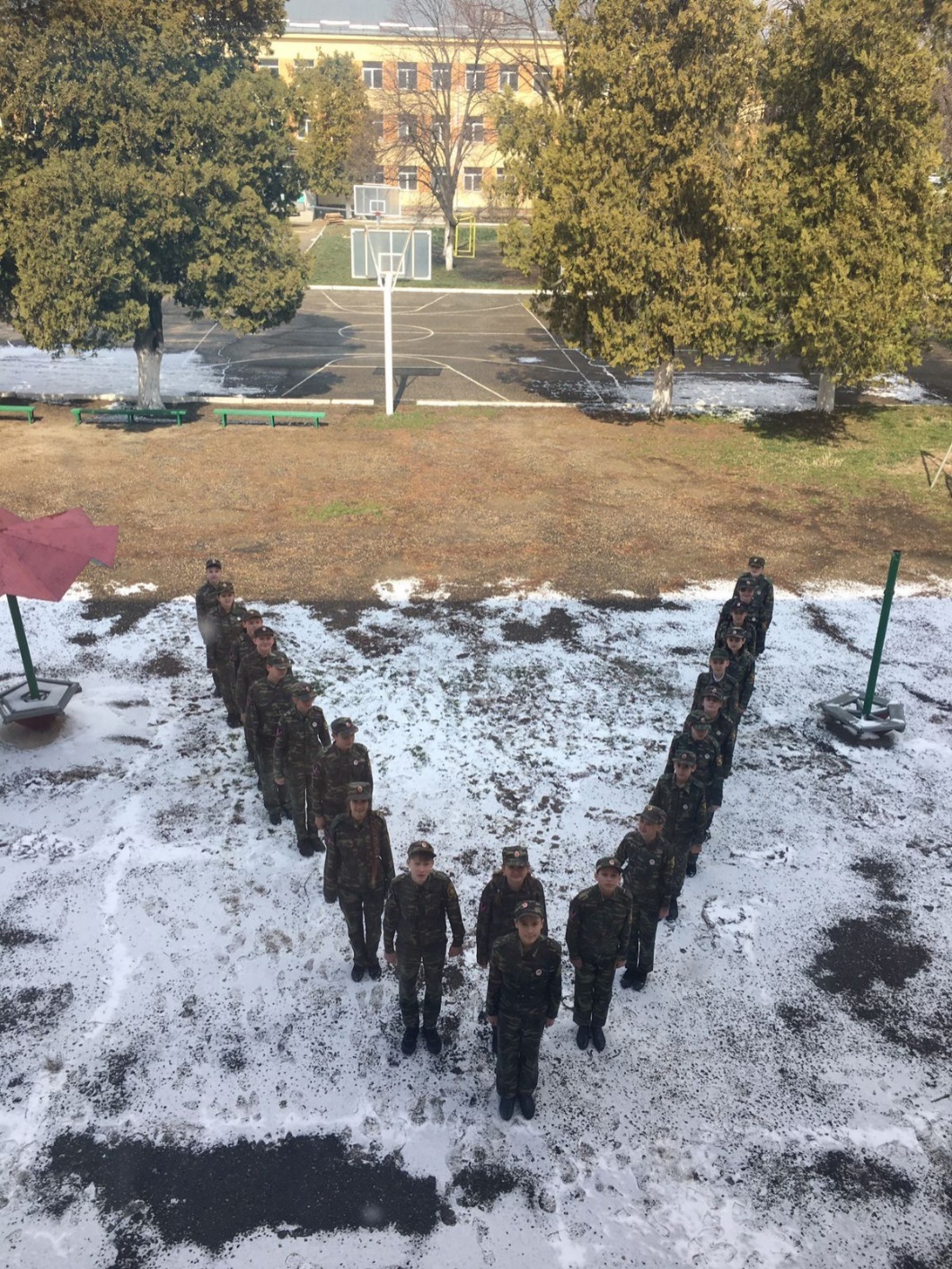 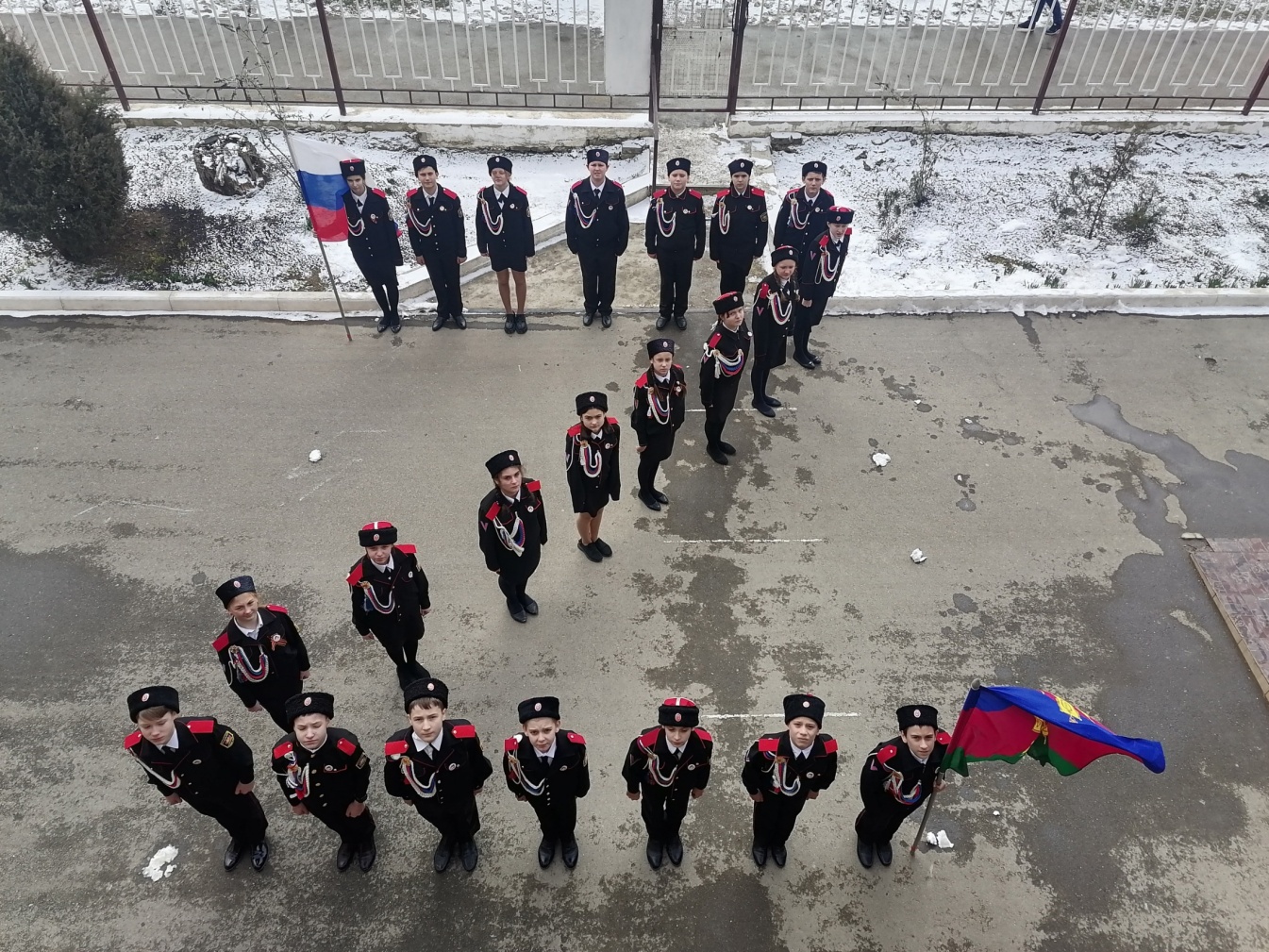 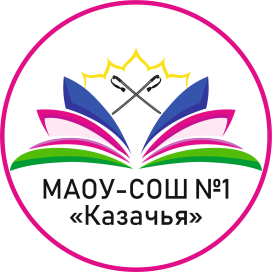 Акции в поддержку спецоперации
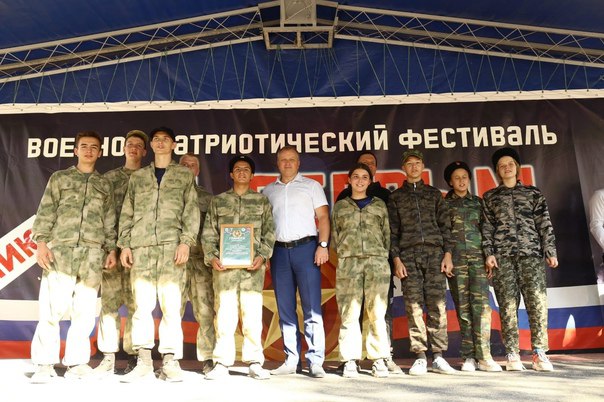 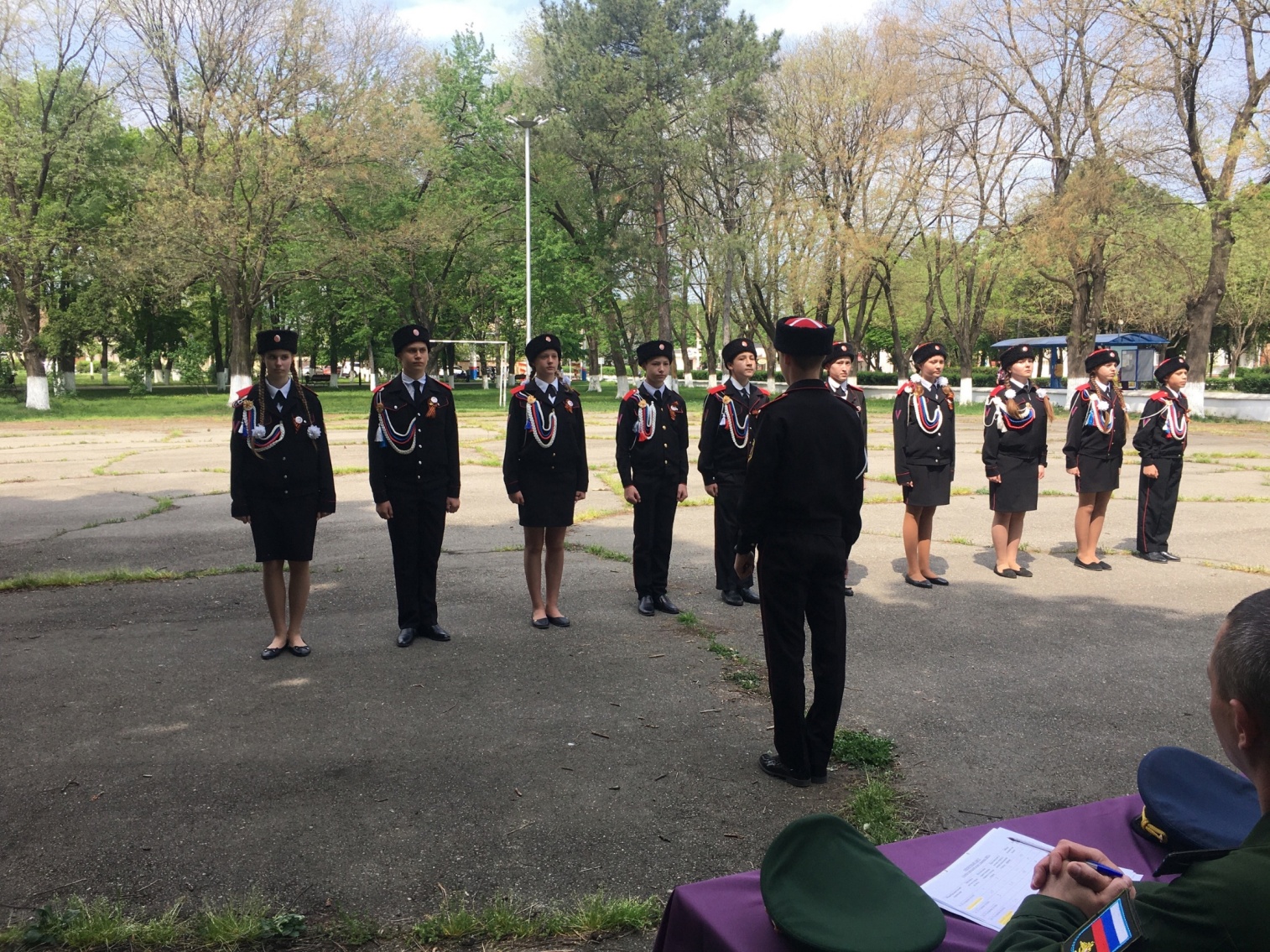 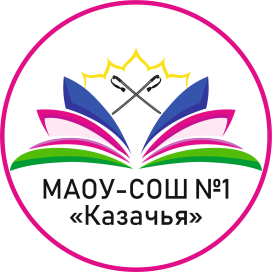 «Будь первым!», Зарница
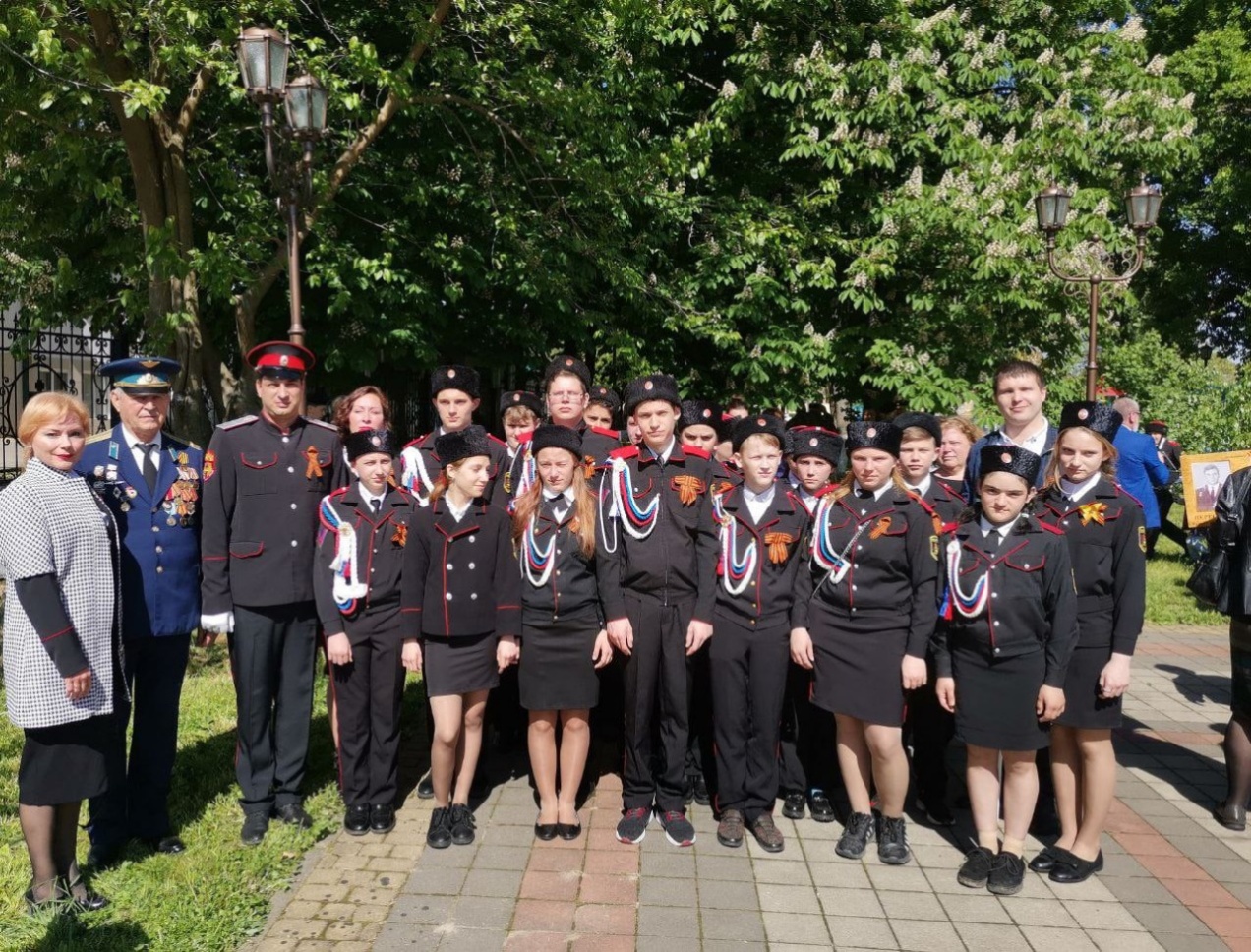 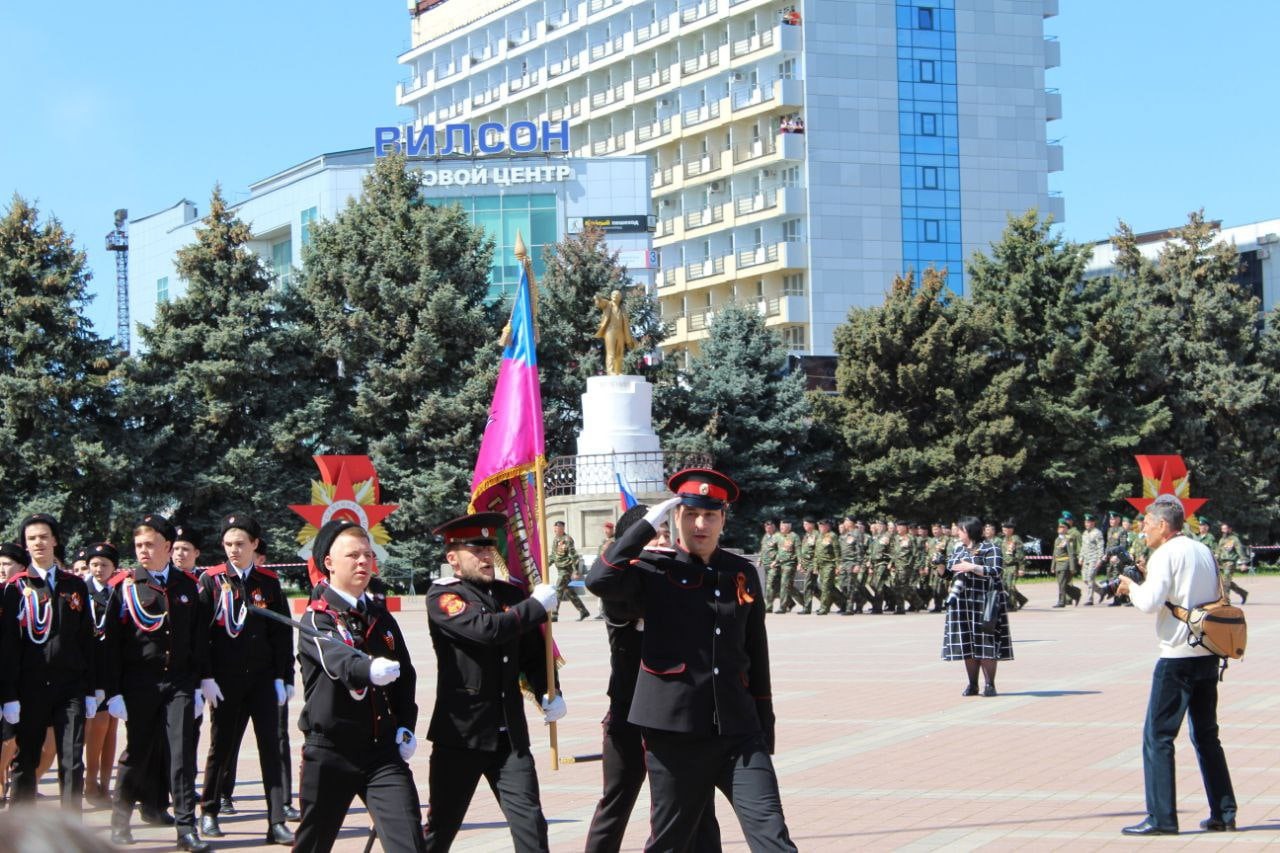 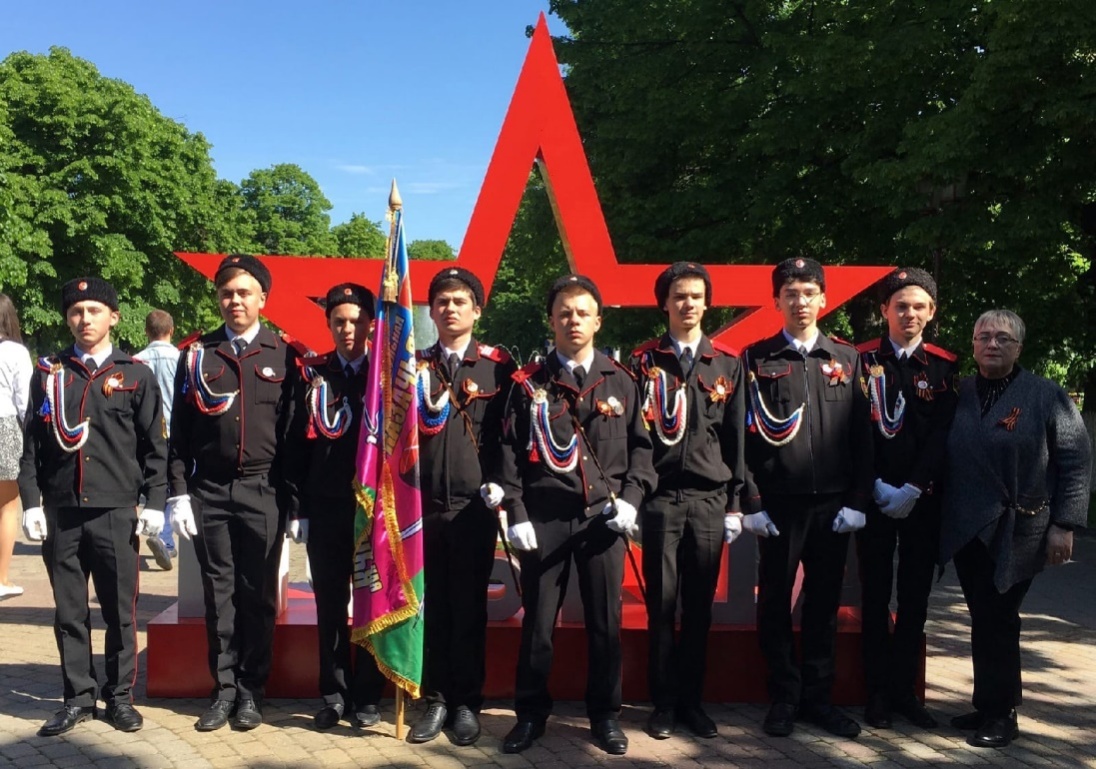 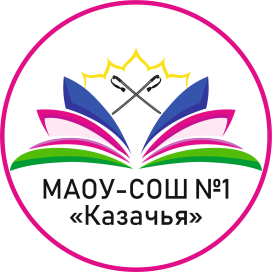 Парад Победы
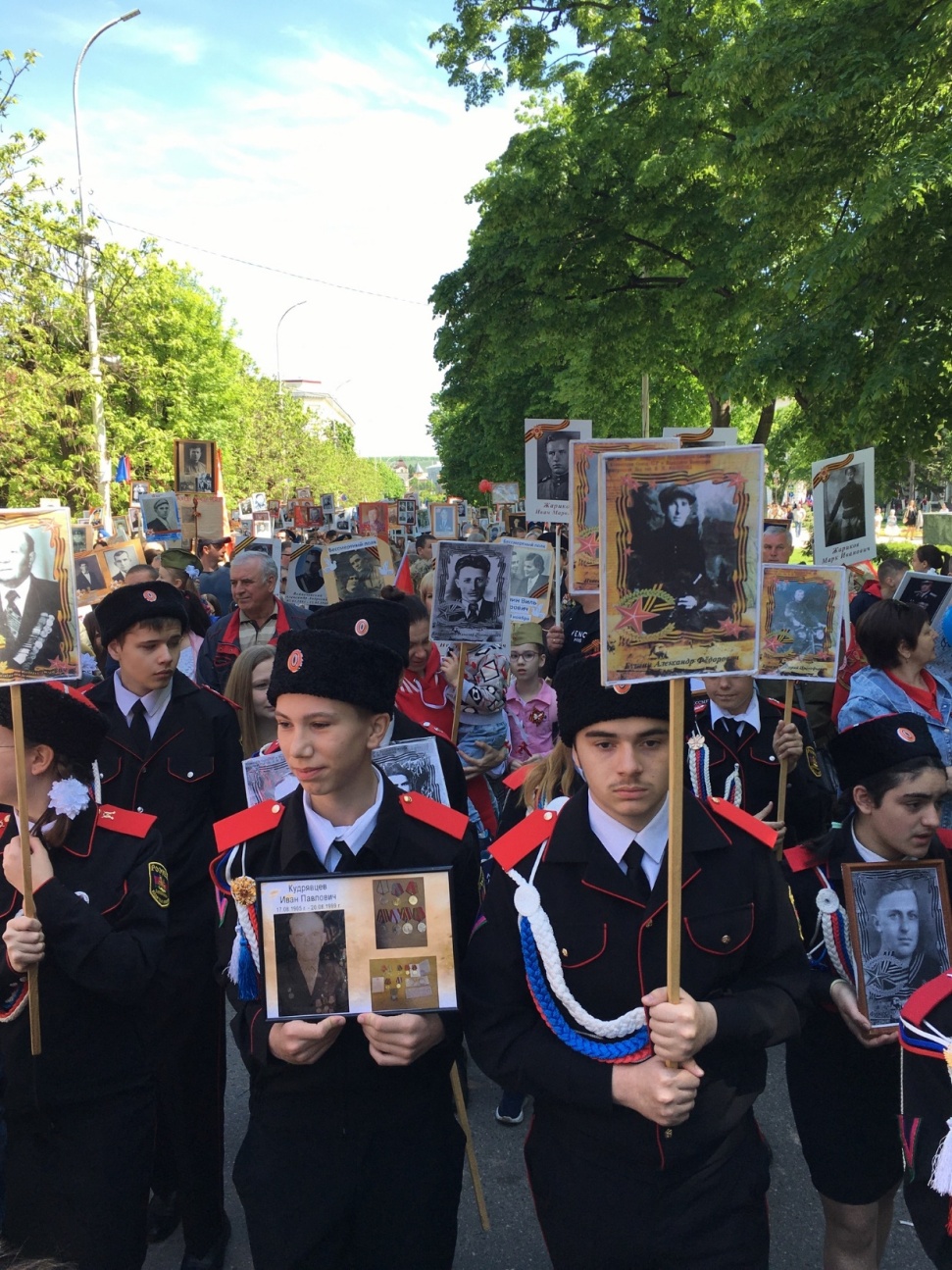 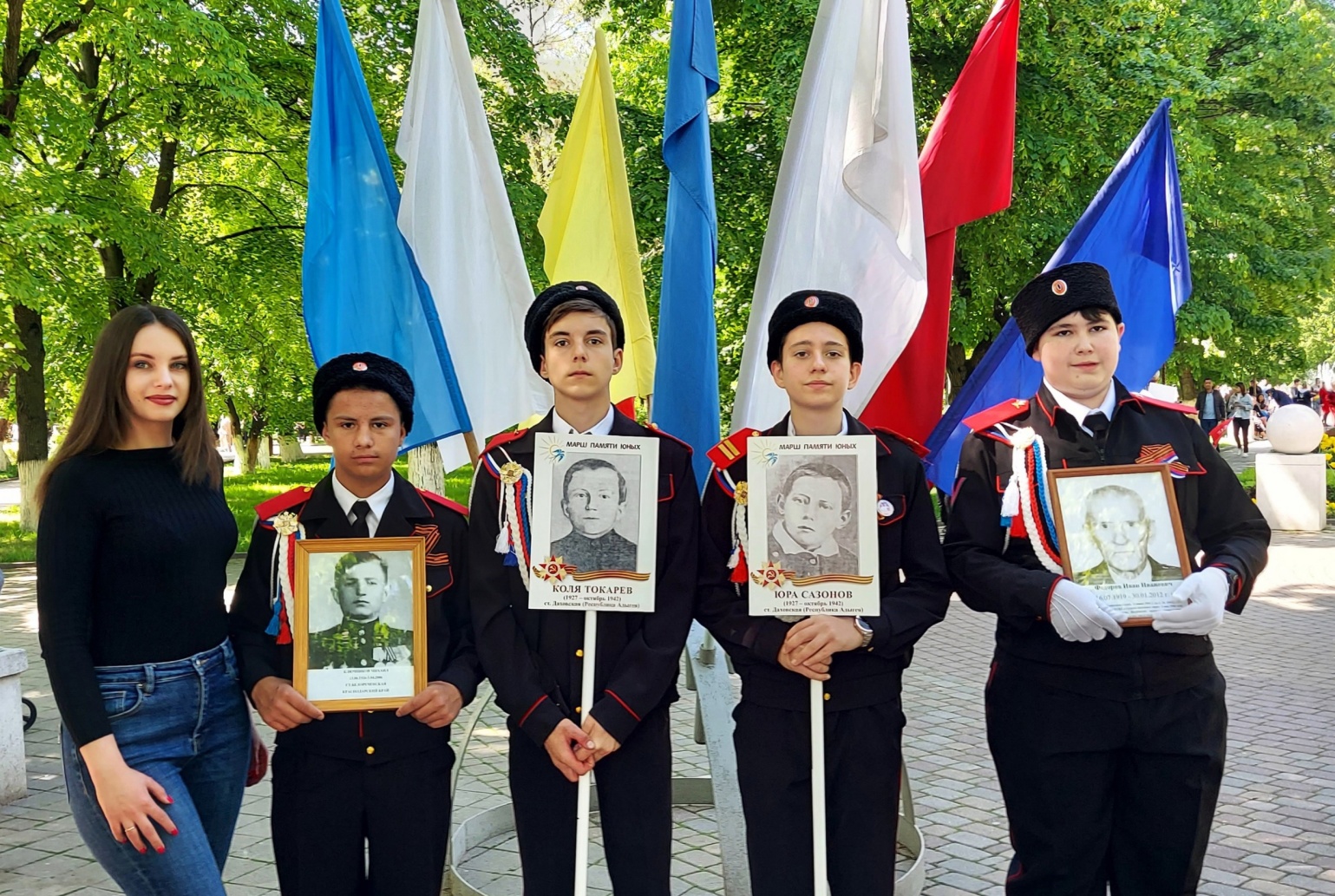 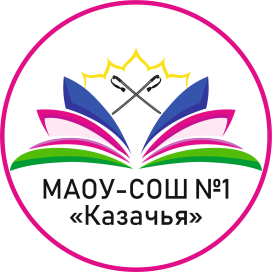 Бессмертный полк
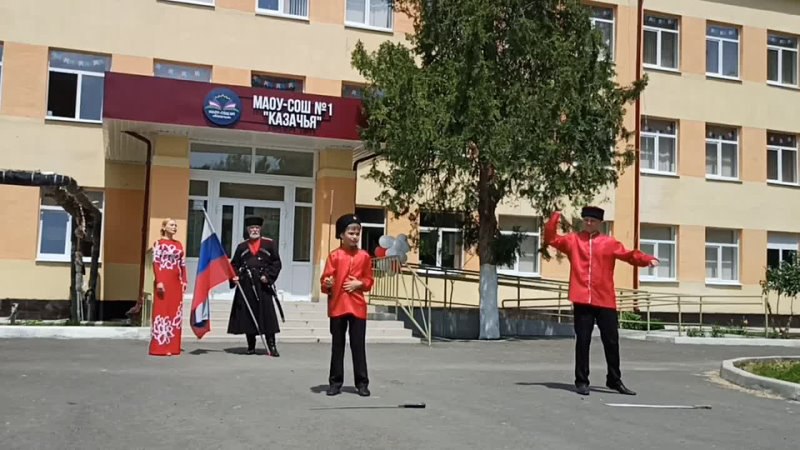 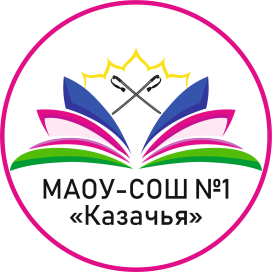 Профильная площадка «Казаком быть – Родину любить!»
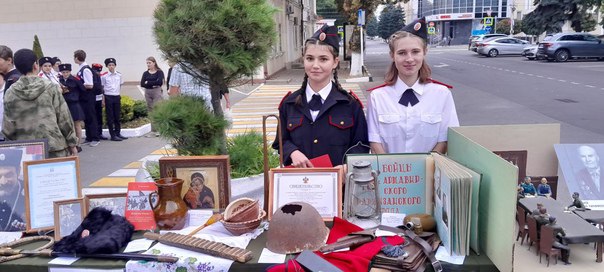 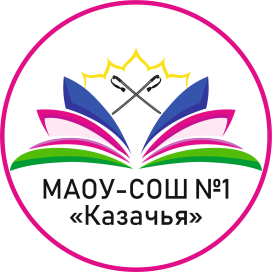 Выставка музейных уголков
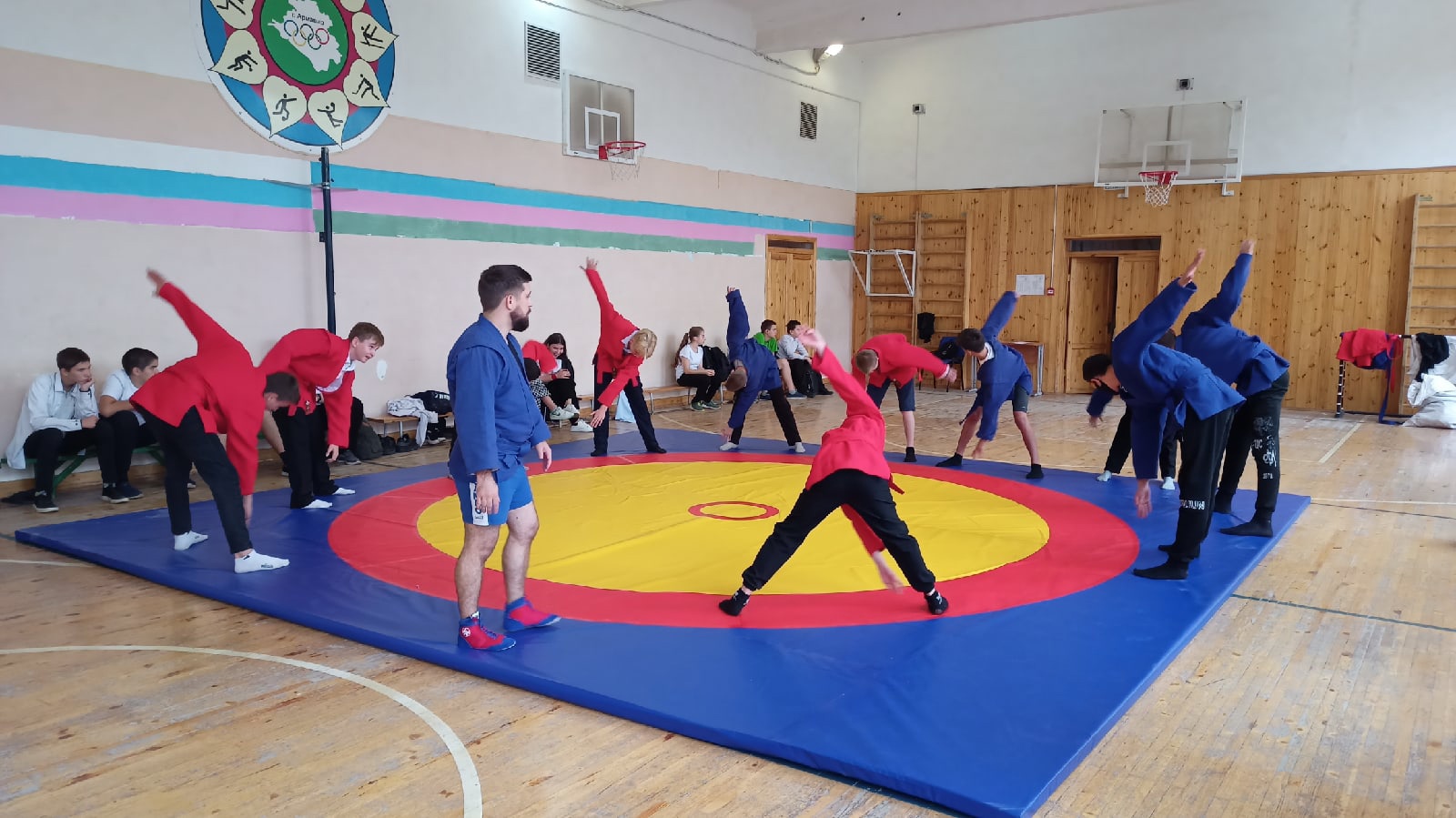 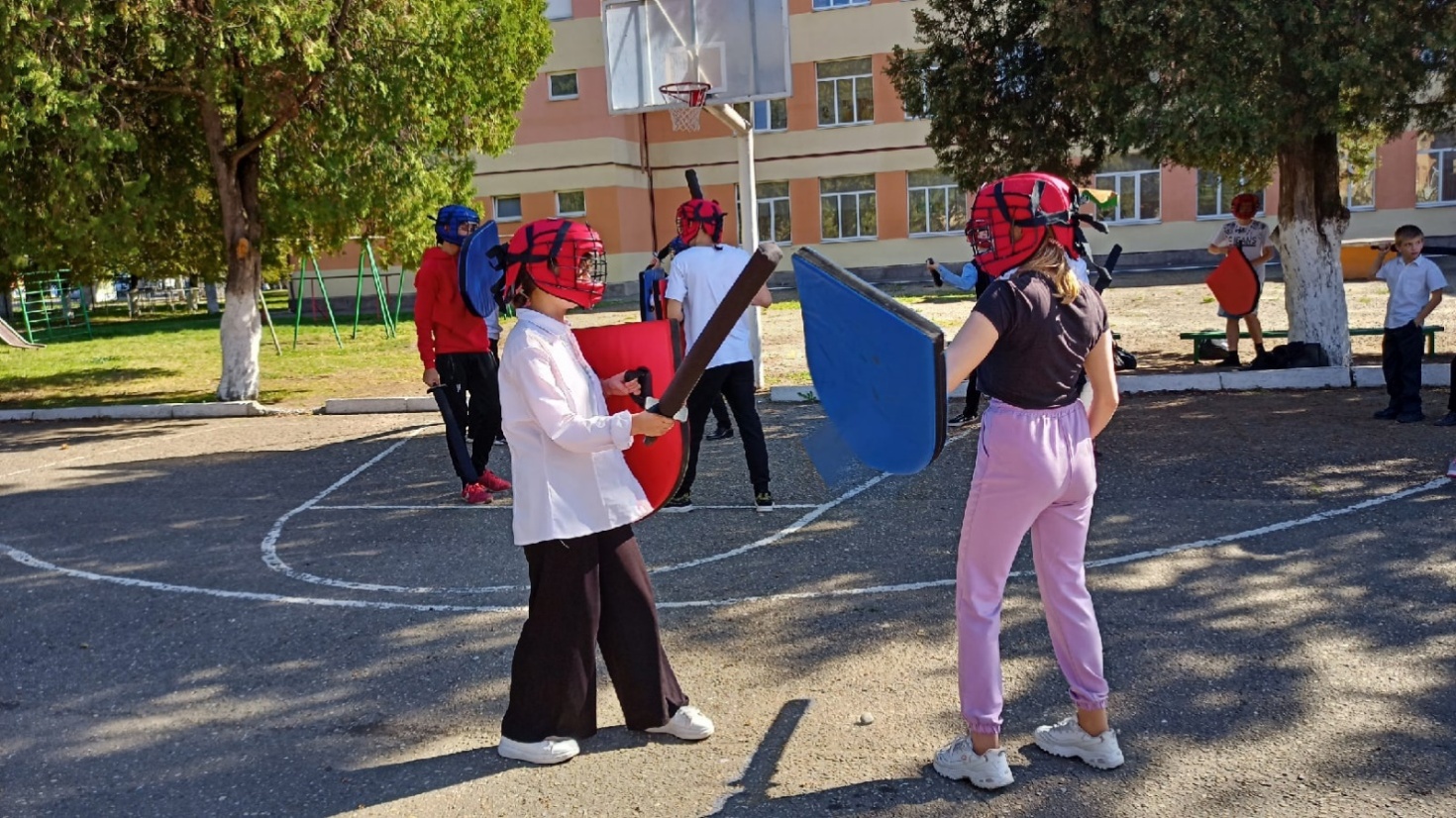 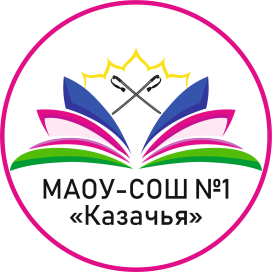 Проект «Казачий дух»
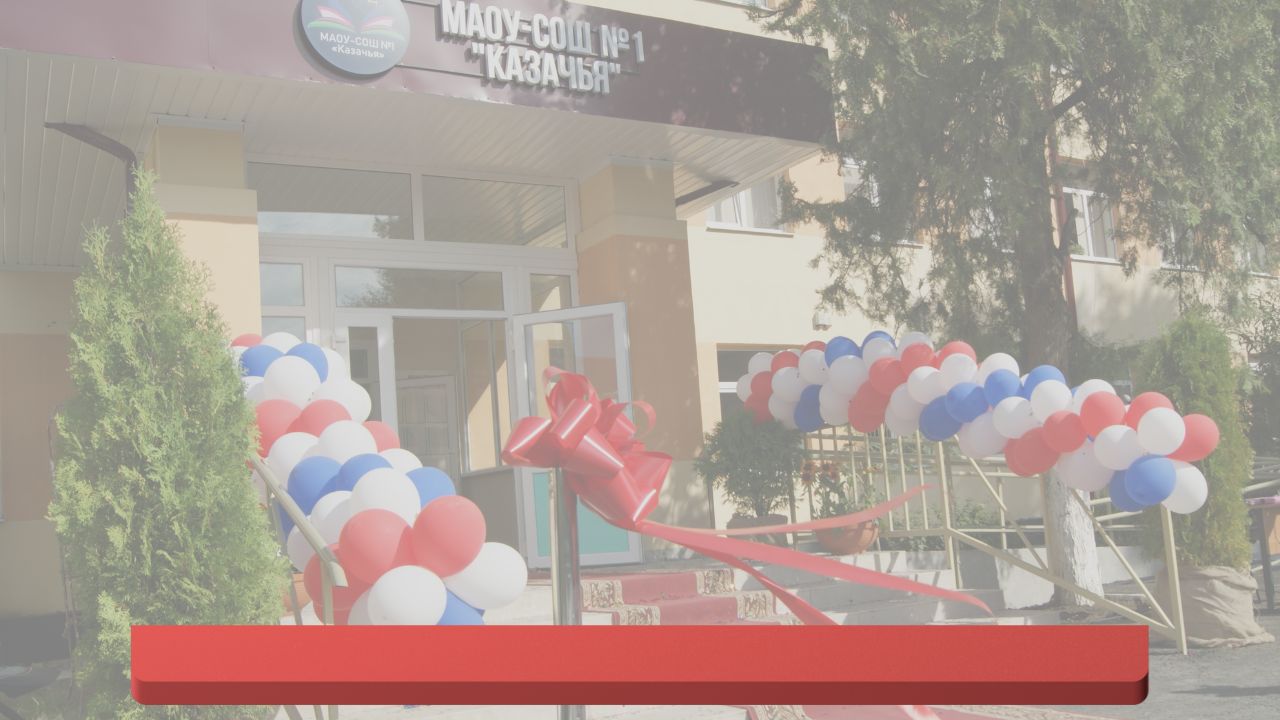 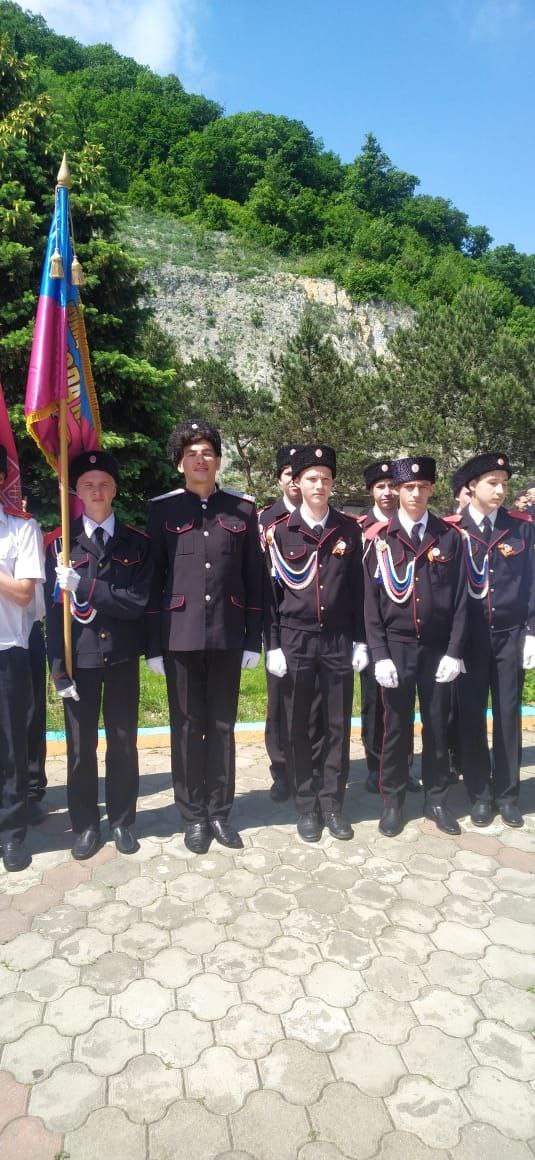 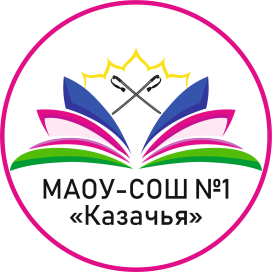 " Всекубанский слёт – 2023» и региональный конкурс чтецов «Я славлю Родину свою"